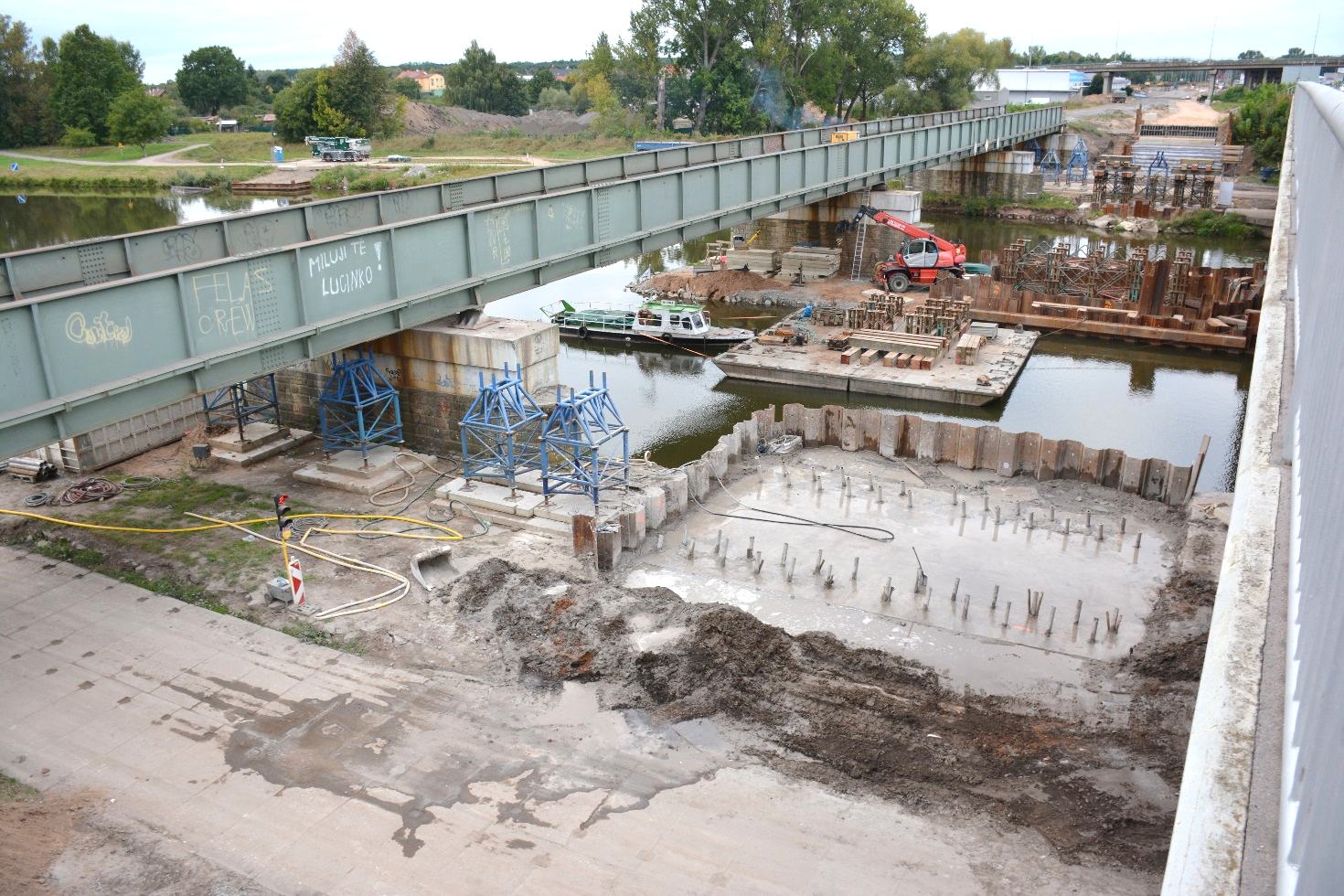 Řešení speciálního založení vysunutého železničního mostu v Pardubicích pomocí dvojité štětovnicové jímky v korytě Labe a dalších provizorních konstrukcí
Ing. Roland Mikulička – SUDOP PRAHA a.s.
Účastníci výstavby
STAVBA :

 „Modernizace trati Hradec Králové – Pardubice – Chrudim,
3. stavba, zdvoukolejnění Pardubice-Rosice n/L – Stéblová“ 


Investor stavby: 	Správa železnic, státní organizace				Stavební správa východ
Projektant: 		SUDOP PRAHA, a.s.
Zhotovitel: 		SKANSKA, a.s.
			Zakládání staveb a.s.
			FIRESTA-Fišer, rekonstrukce, stavby a.s.
Řešení speciálního založení vysunutého železničního mostu v Pardubicích pomocí dvojité štětovnicové jímky v korytě Labe a dalších provizorních konstrukcí
2/14
Situace stavby
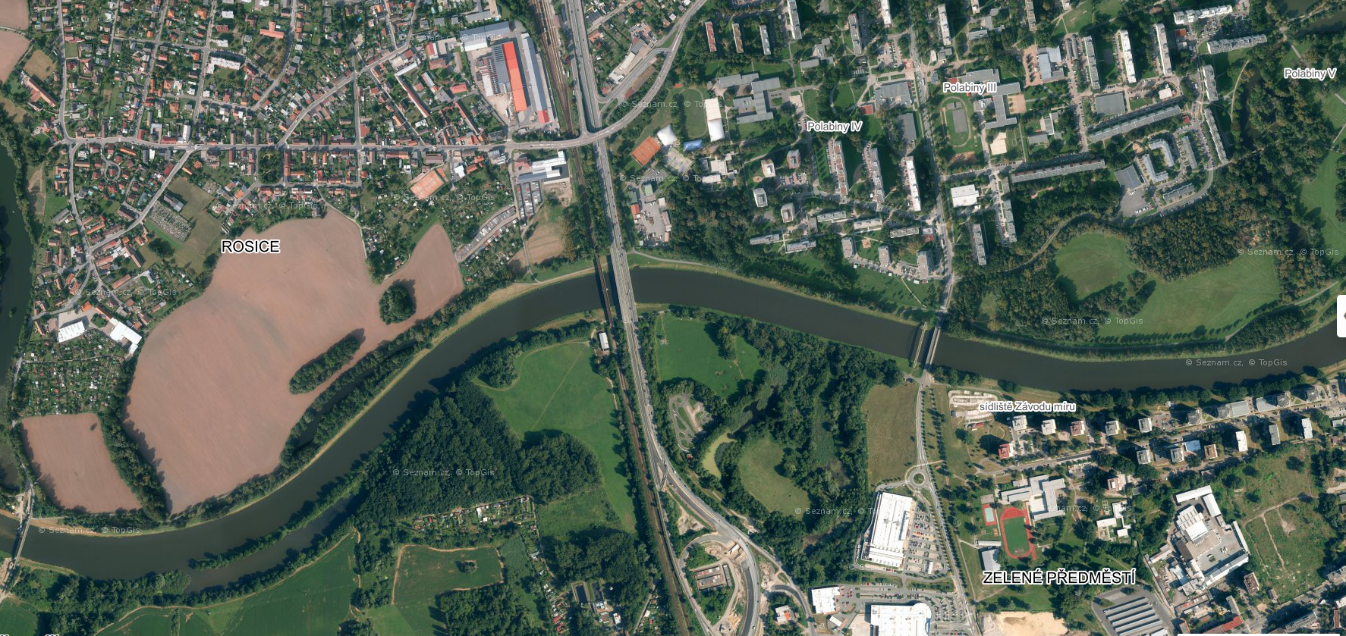 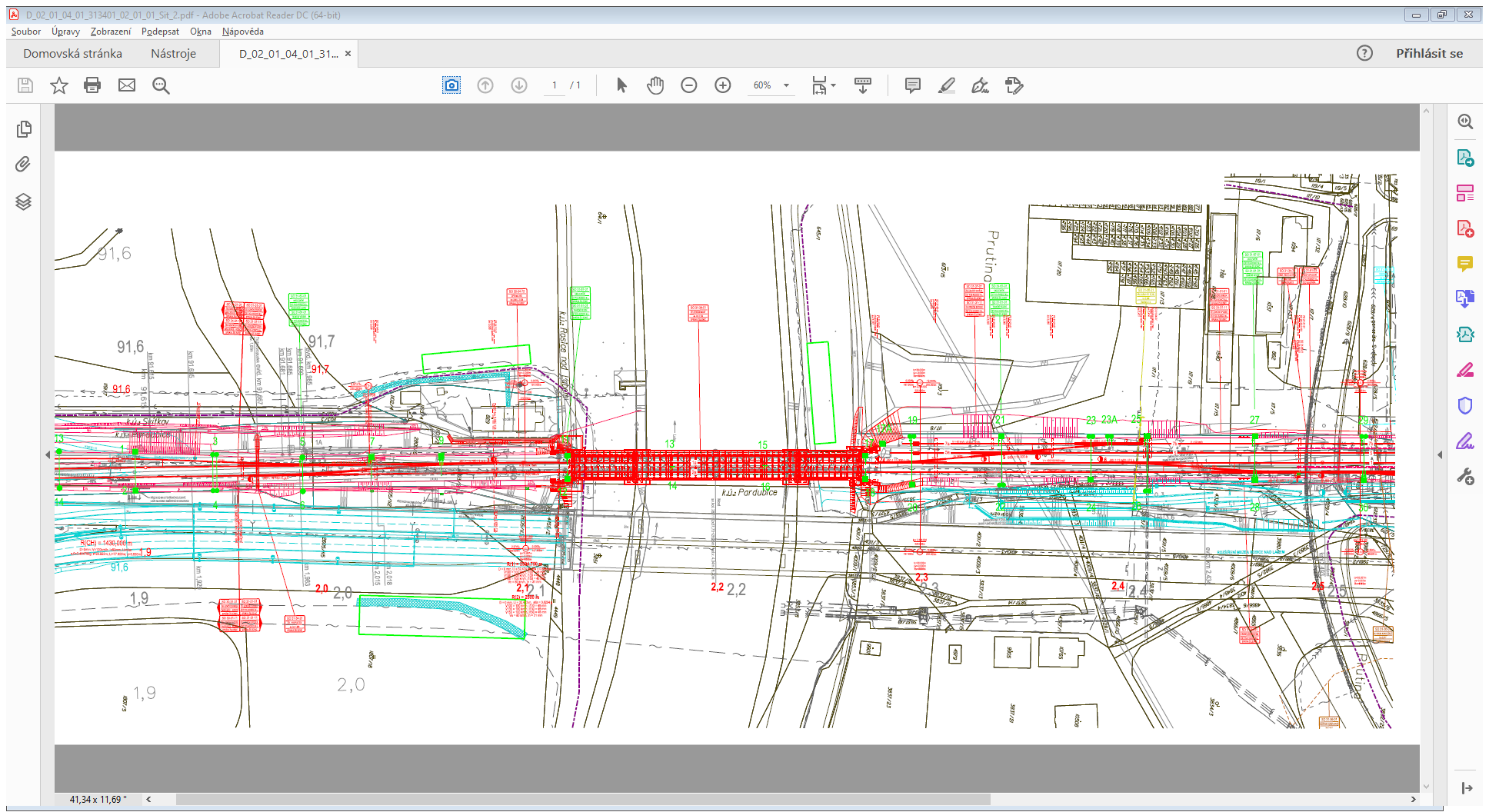 CHRUDIM
HRADEC KRÁLOVÉ
PARDUBICE
Řešení speciálního založení vysunutého železničního mostu v Pardubicích pomocí dvojité štětovnicové jímky v korytě Labe a dalších provizorních konstrukcí
3/14
Stávající most
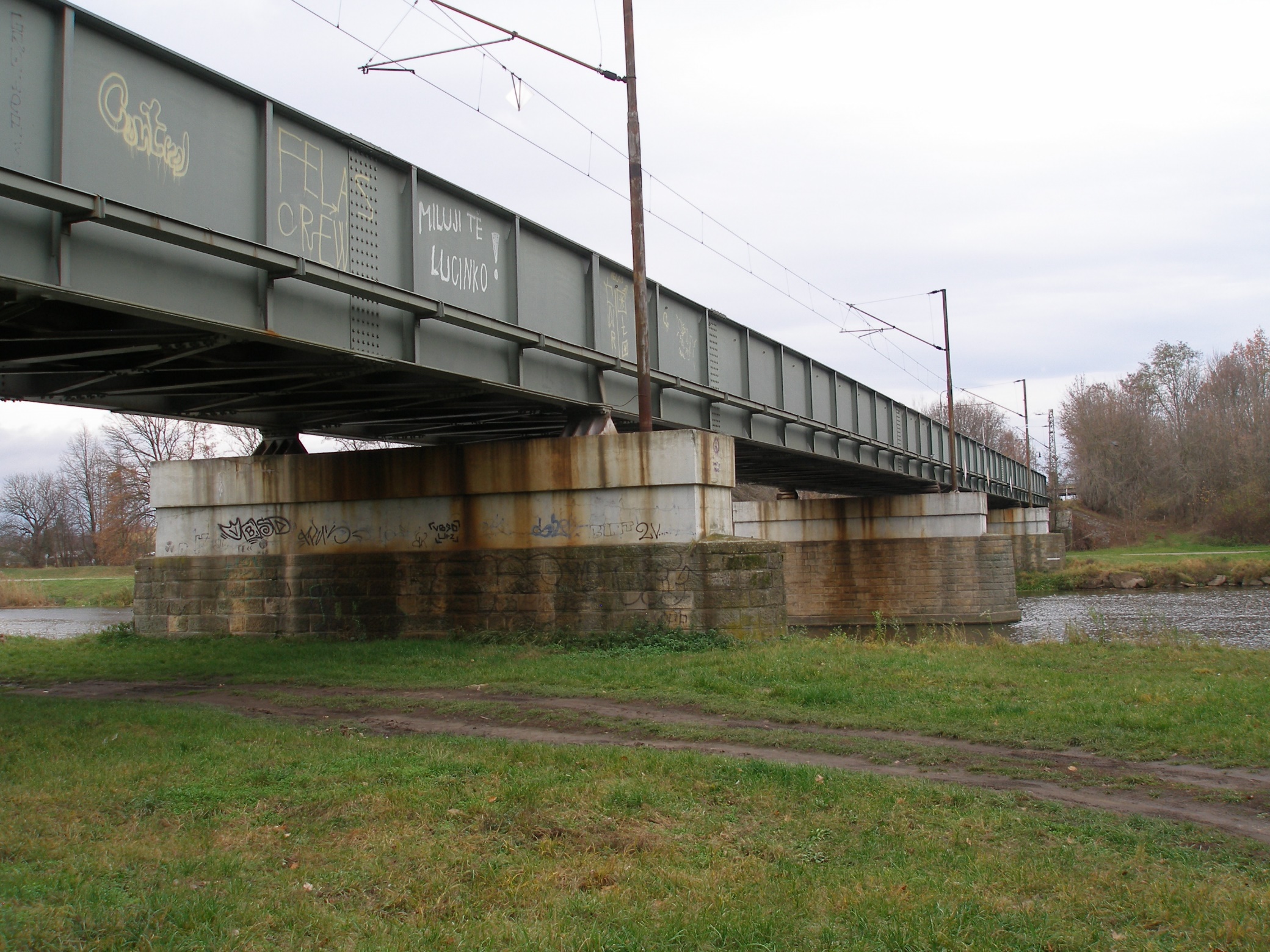 Ocelová trámová konstrukce:








 
Čtyřpólový spojitý most z 60.let
Příčné vysunutí
Provizorní konstrukce
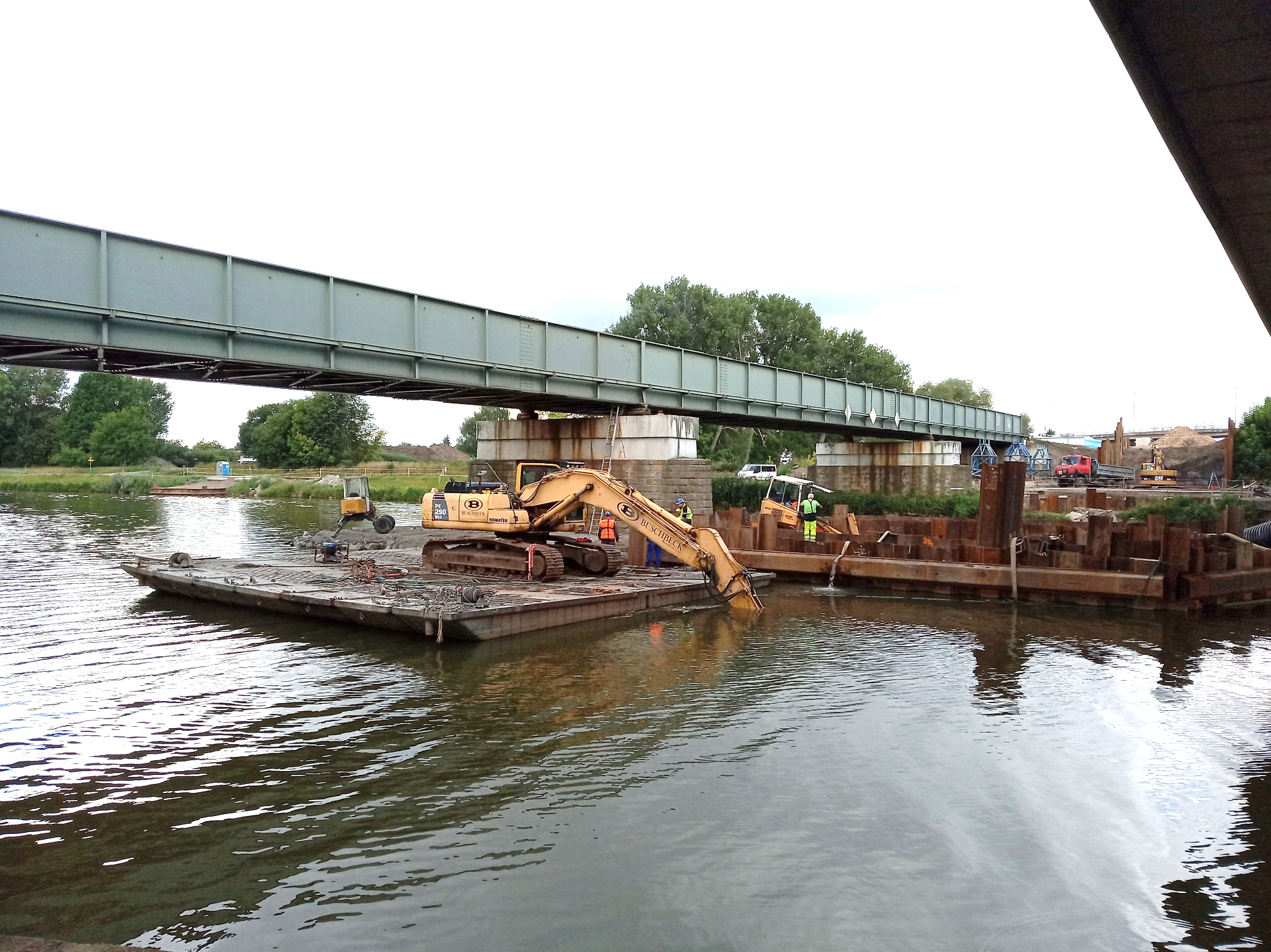 Řešení speciálního založení vysunutého železničního mostu v Pardubicích pomocí dvojité štětovnicové jímky v korytě Labe a dalších provizorních konstrukcí
4/14
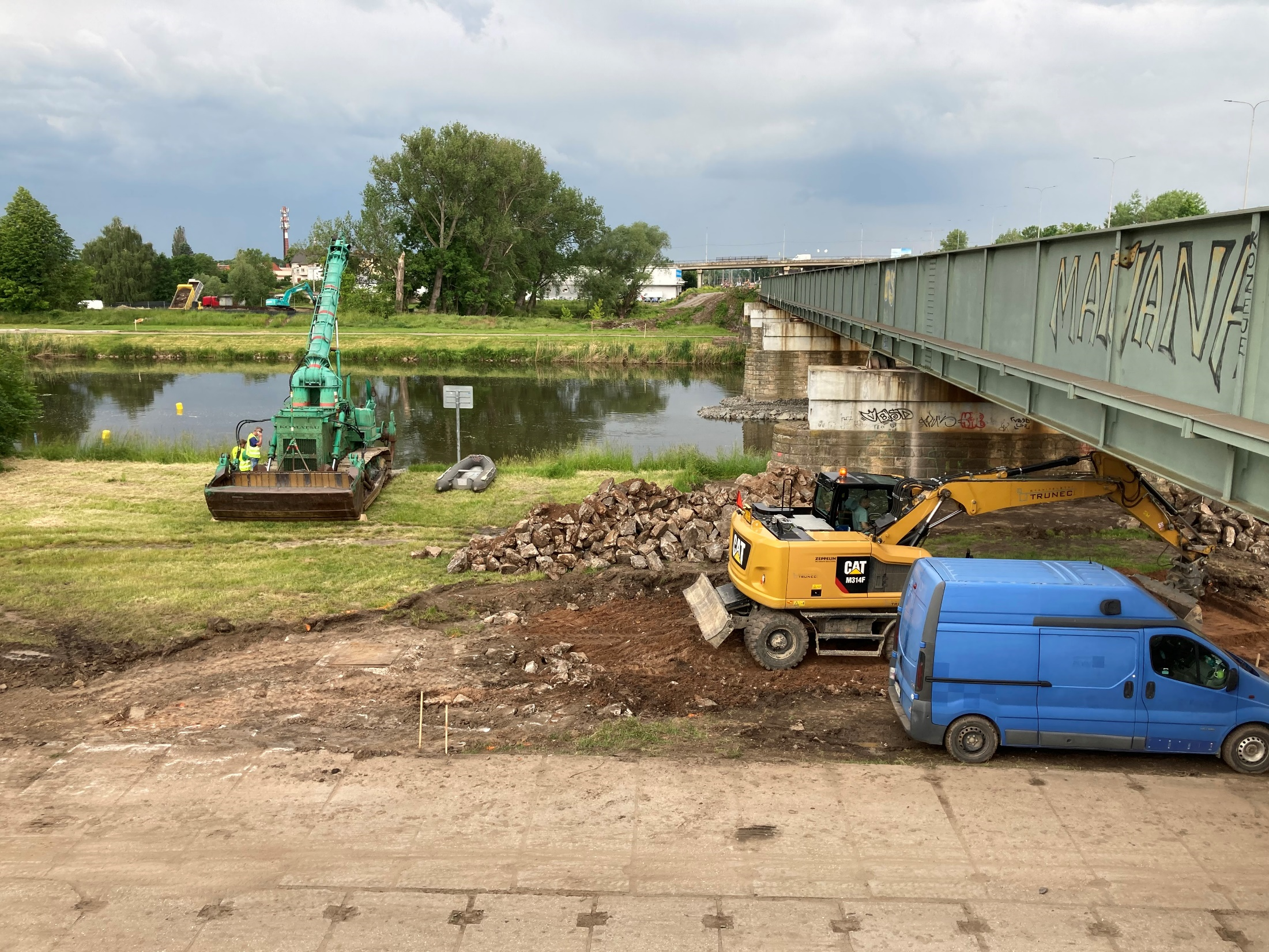 Geologie
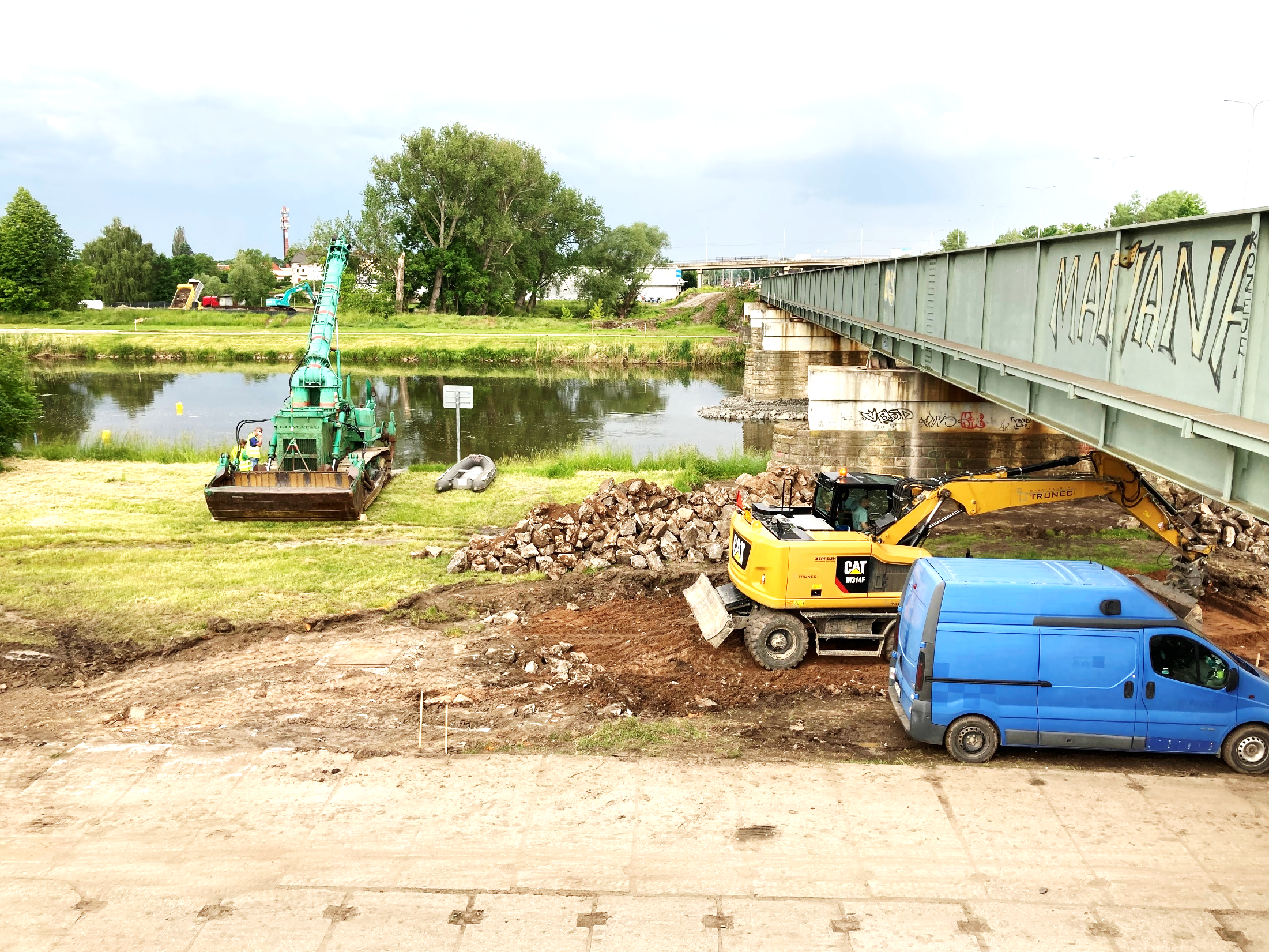 KVARTÉRNÍ PODLOŽÍ: 
Hlinito-písčité navážky s kameny a balvany mocnosti do 4,8 m
Fluviální sedimenty charakteru jílovitých štěrků G5/GC až 
     jílů F6/CI a písčité zeminy S3/SF, S5/SC mocnosti do 4 m   

PŘEDKVARTÉRNÍ PODLOŽÍ:
Slínovce zcela zvětralé R6/CS až navětralé R4
HPV
Hladina podzemní vody je volná, přímo spjatá s hladinou v řece
1,0 m pod terénem
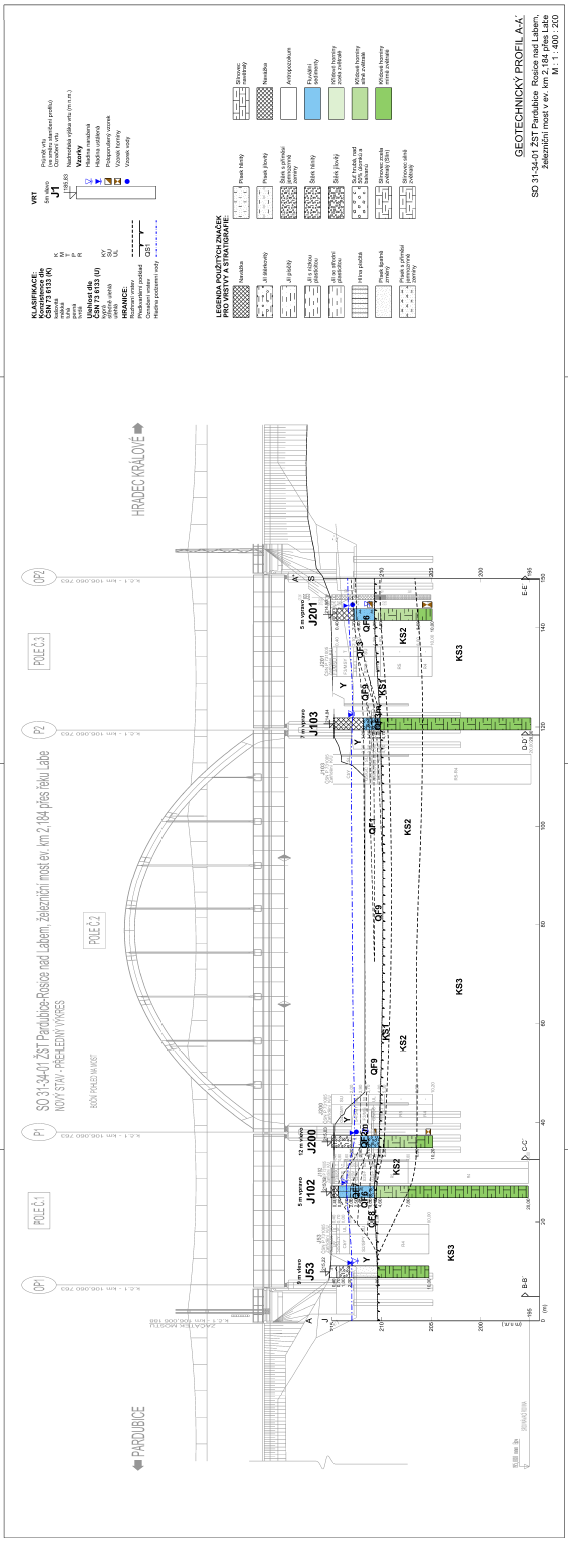 Řešení speciálního založení vysunutého železničního mostu v Pardubicích pomocí dvojité štětovnicové jímky v korytě Labe a dalších provizorních konstrukcí
5/14
Potapěčský průzkum
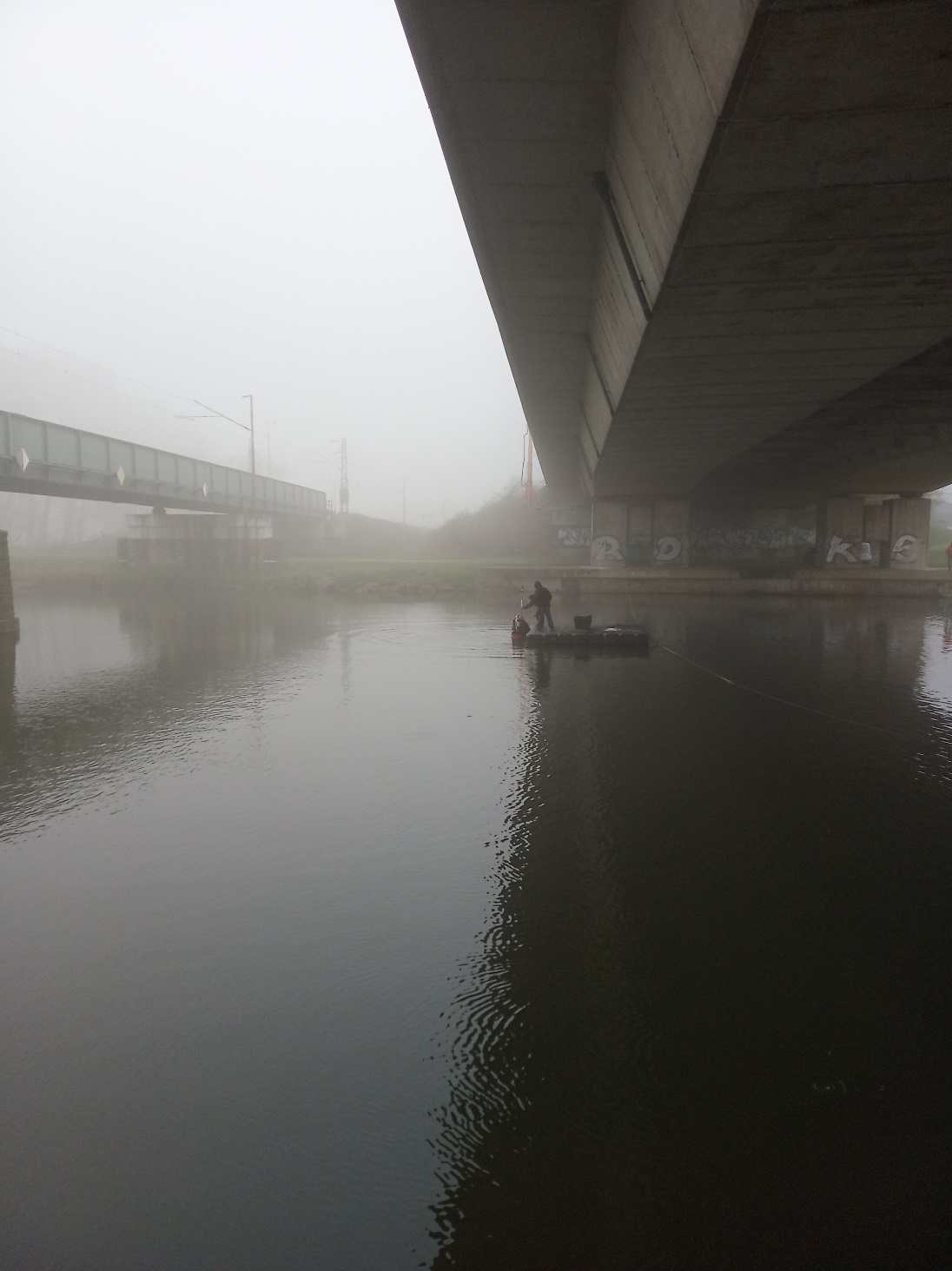 Zjištění :
 
Provizorní konstrukce z výstavby mostu v 60.letech 
Stávající betonové základy v kolizi
Stávající štětovnicové stěny v kolizi

Opatření :
 
Úprava dispozice dvojité jímky
Částečné odstranění konstrukcí v kolizi
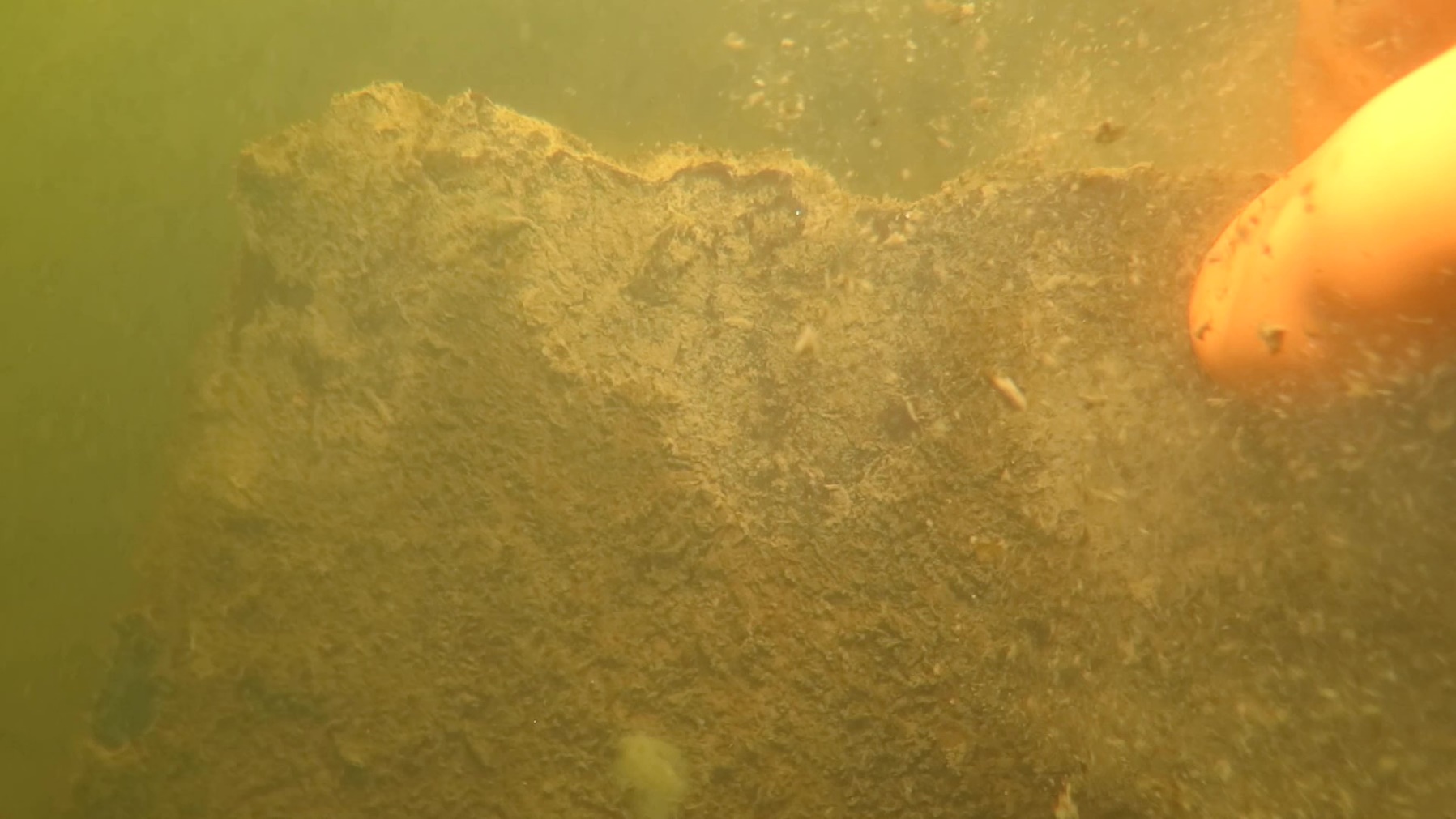 Řešení speciálního založení vysunutého železničního mostu v Pardubicích pomocí dvojité štětovnicové jímky v korytě Labe a dalších provizorních konstrukcí
6/14
Beranící zkouška
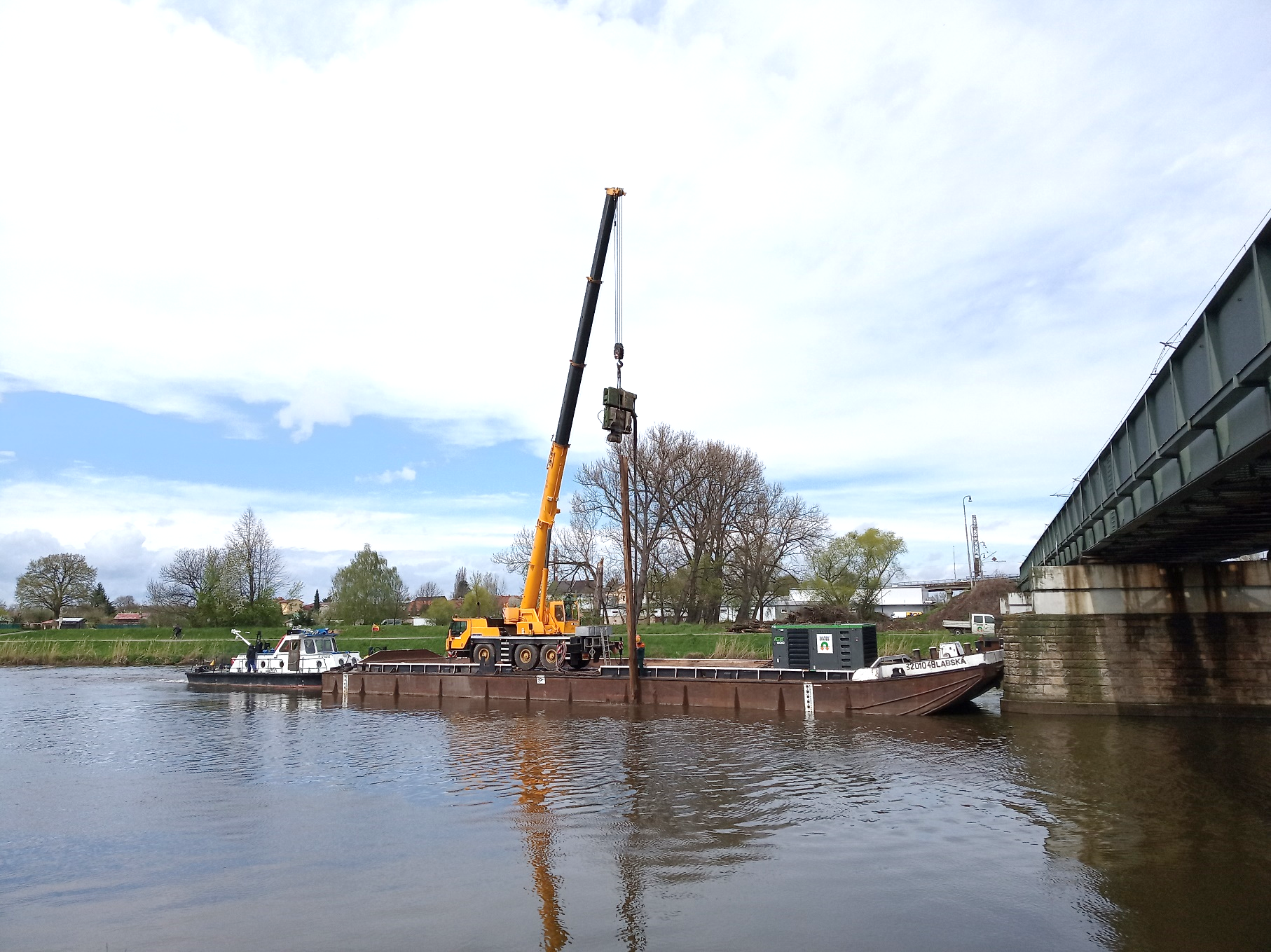 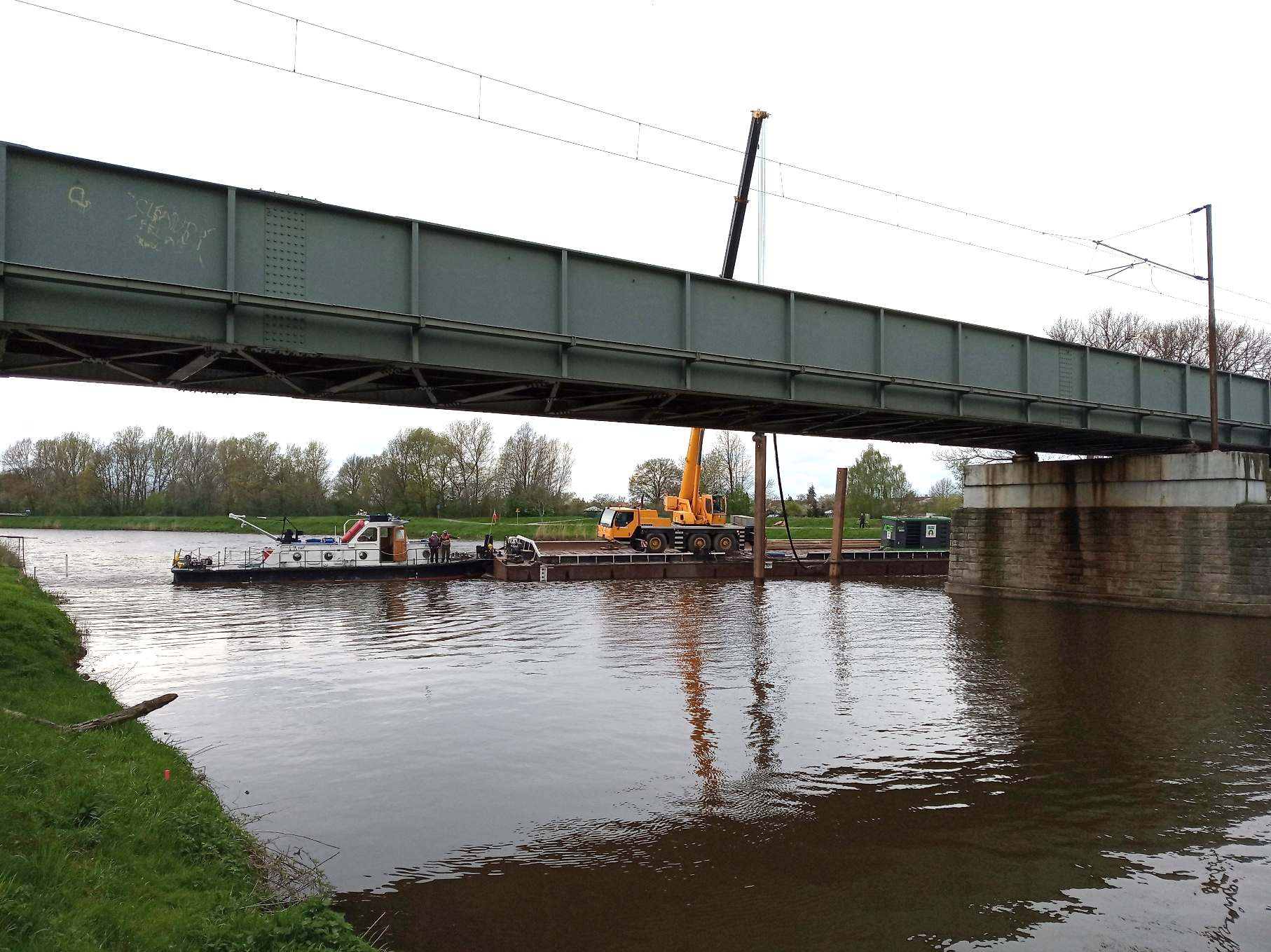 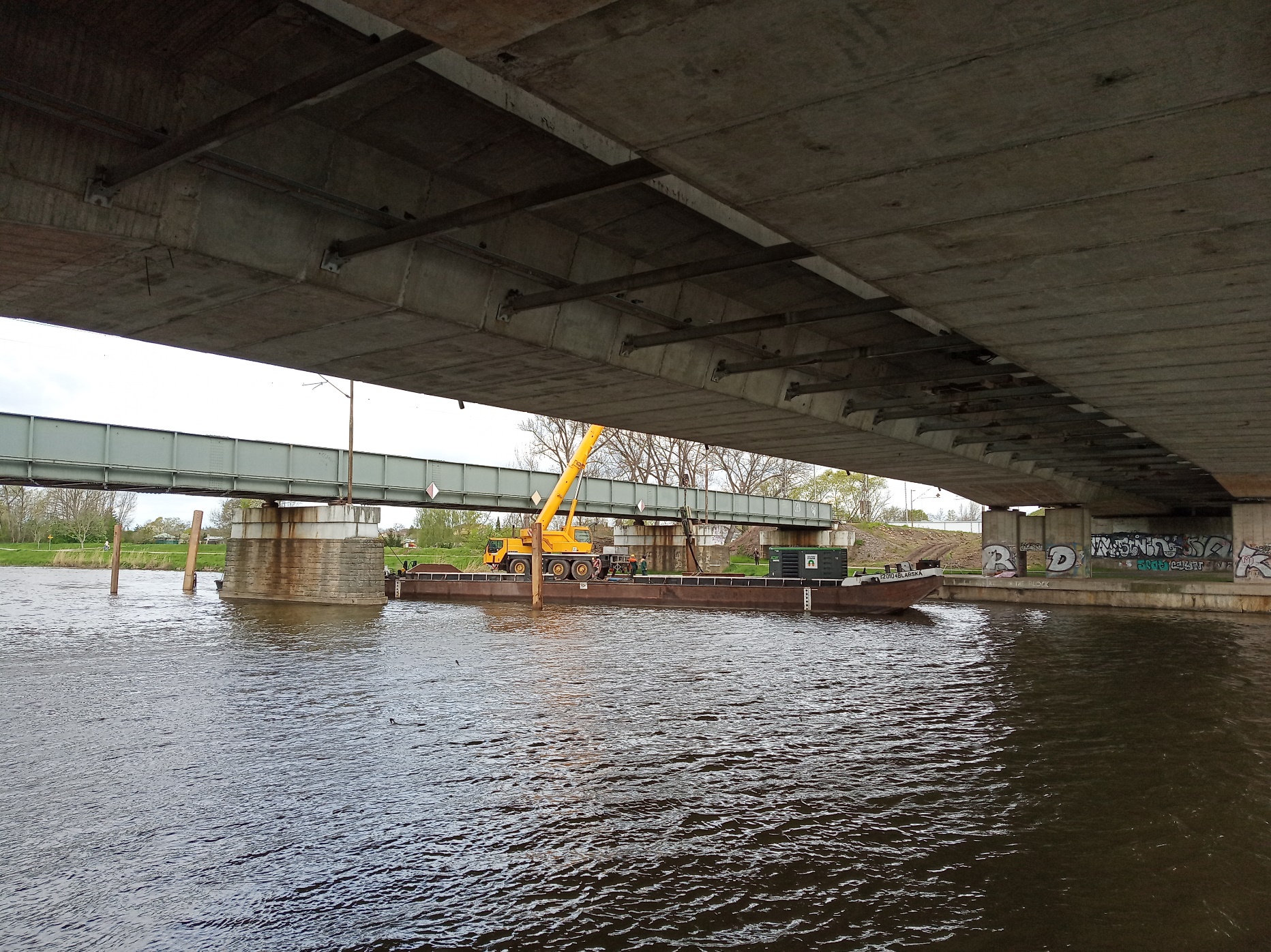 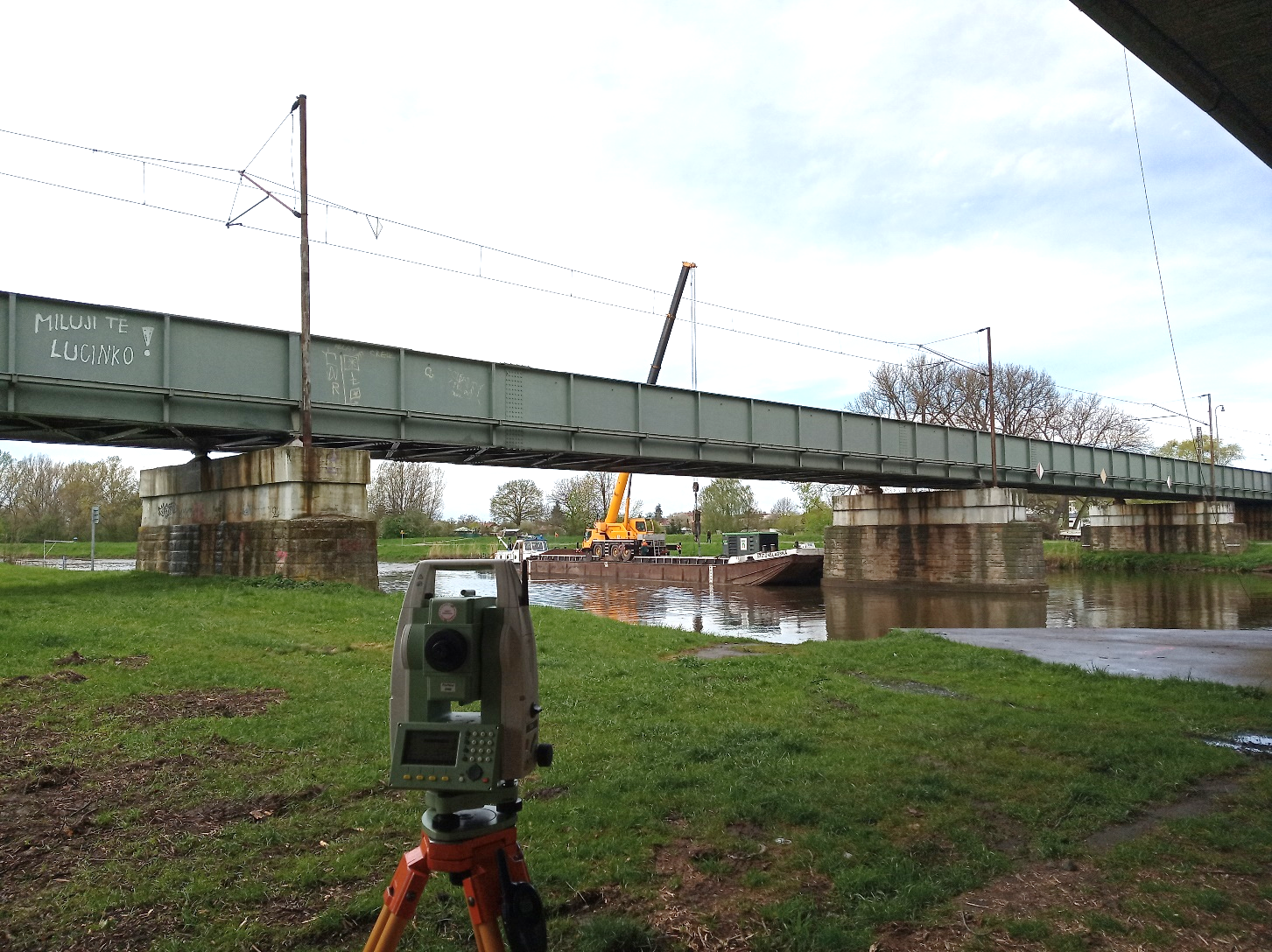 Zjištění :
 
Úroveň slínovců třídy R5
Ověření možnosti vetknutí štětovnic dvojité jímky
Odhalení stávajících základů na levém břehu v kolizi s pažením
Řešení speciálního založení vysunutého železničního mostu v Pardubicích pomocí dvojité štětovnicové jímky v korytě Labe a dalších provizorních konstrukcí
7/14
Provizorní konstrukce
TECHNOLOGIE :

 
Vyztužené zemní těleso – dočasné opěry
Trysková injektáž – založení brzdného pilíře
Dvojitá štětovnicová jímka – pilíř v řece
Štětovnicové pažení – těsněné jímky
Záporové pažení
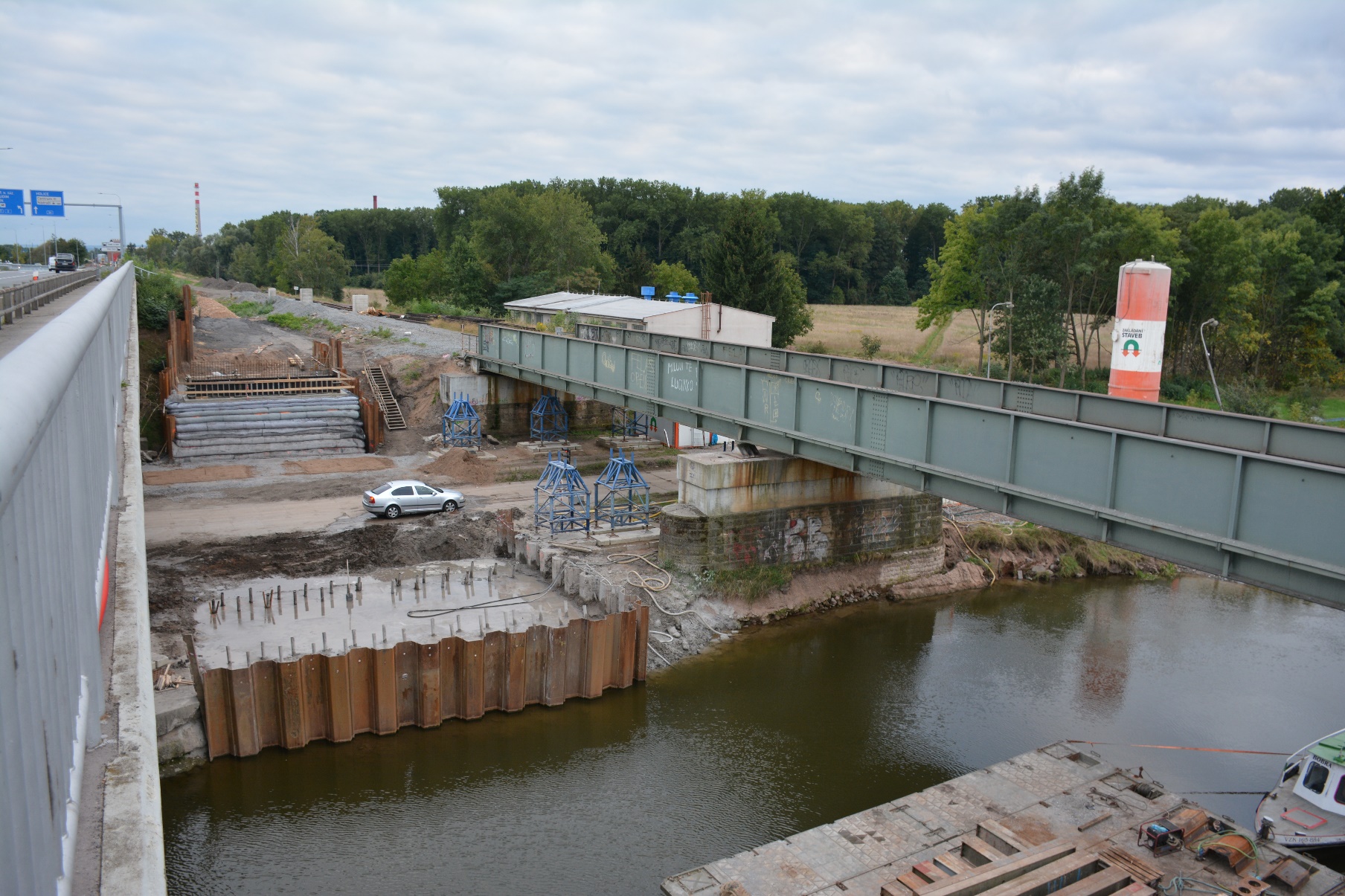 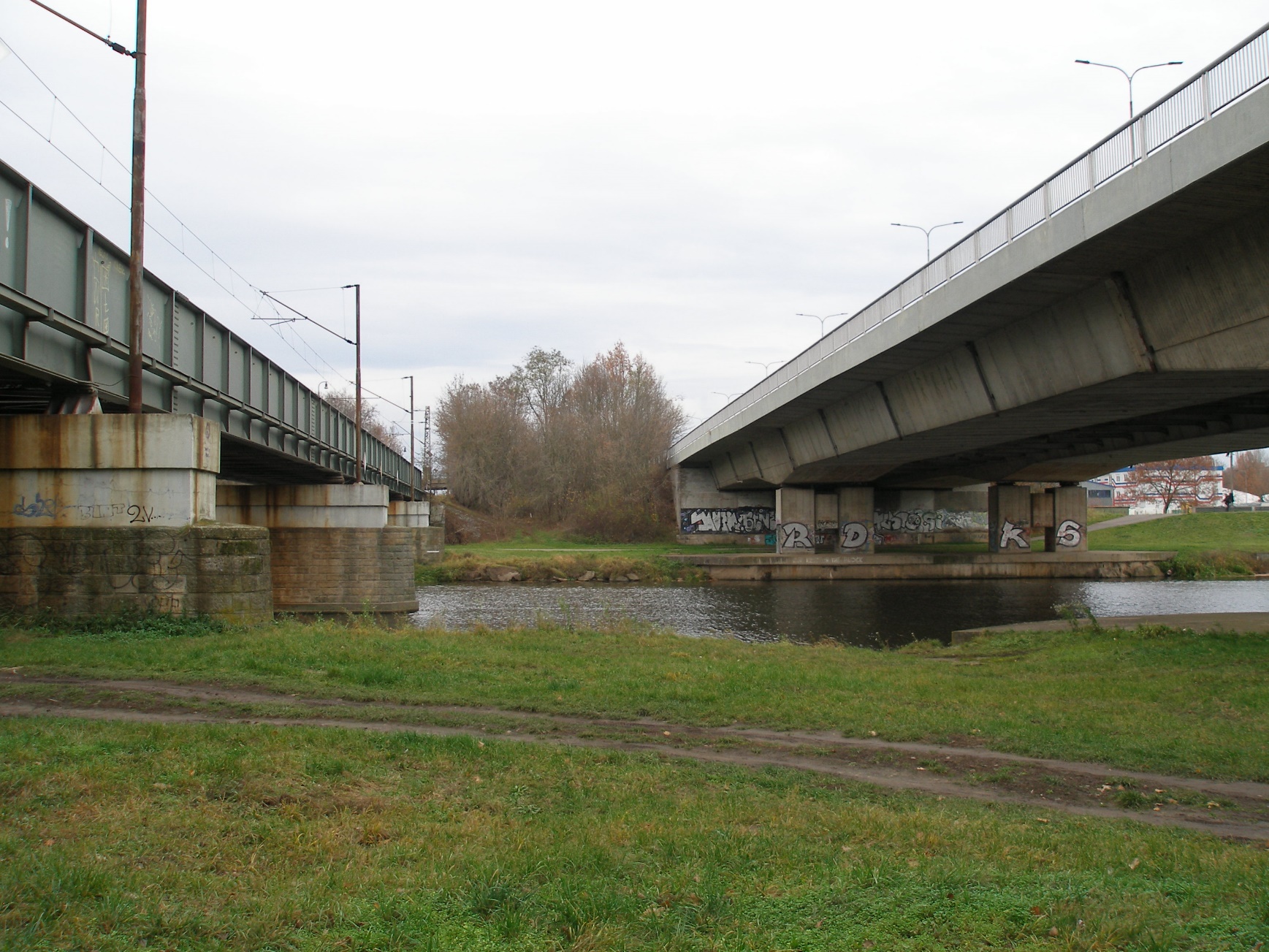 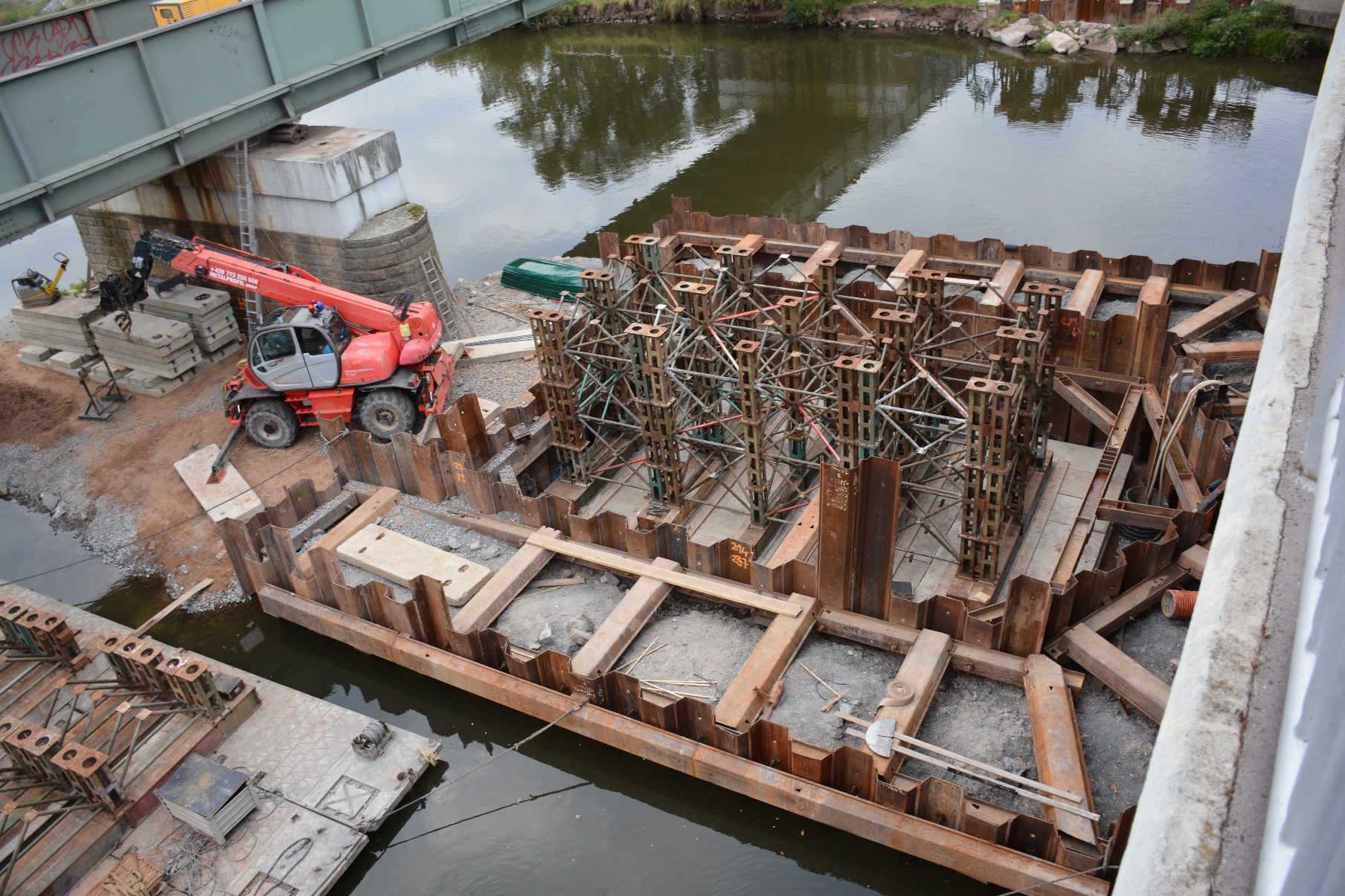 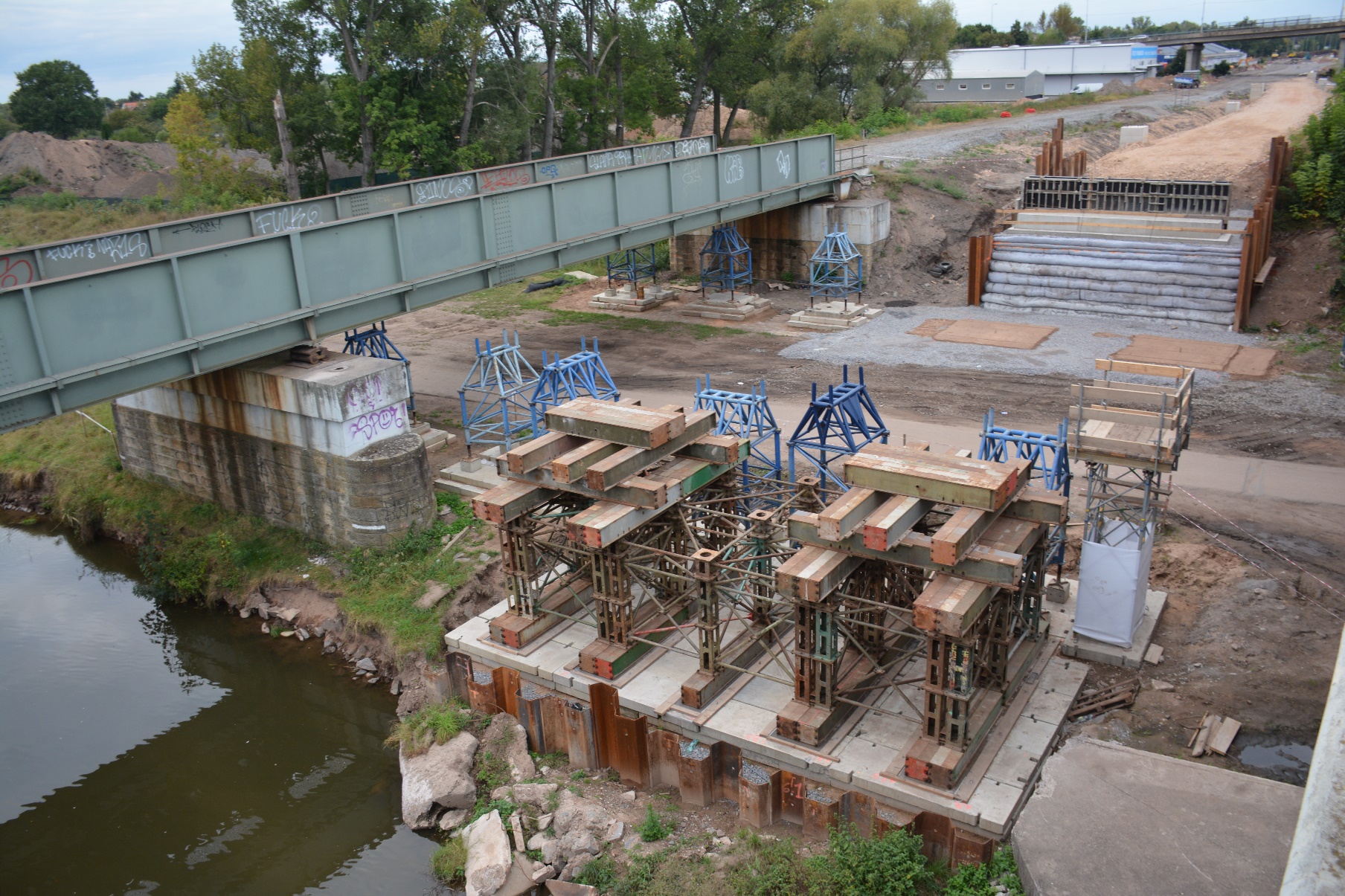 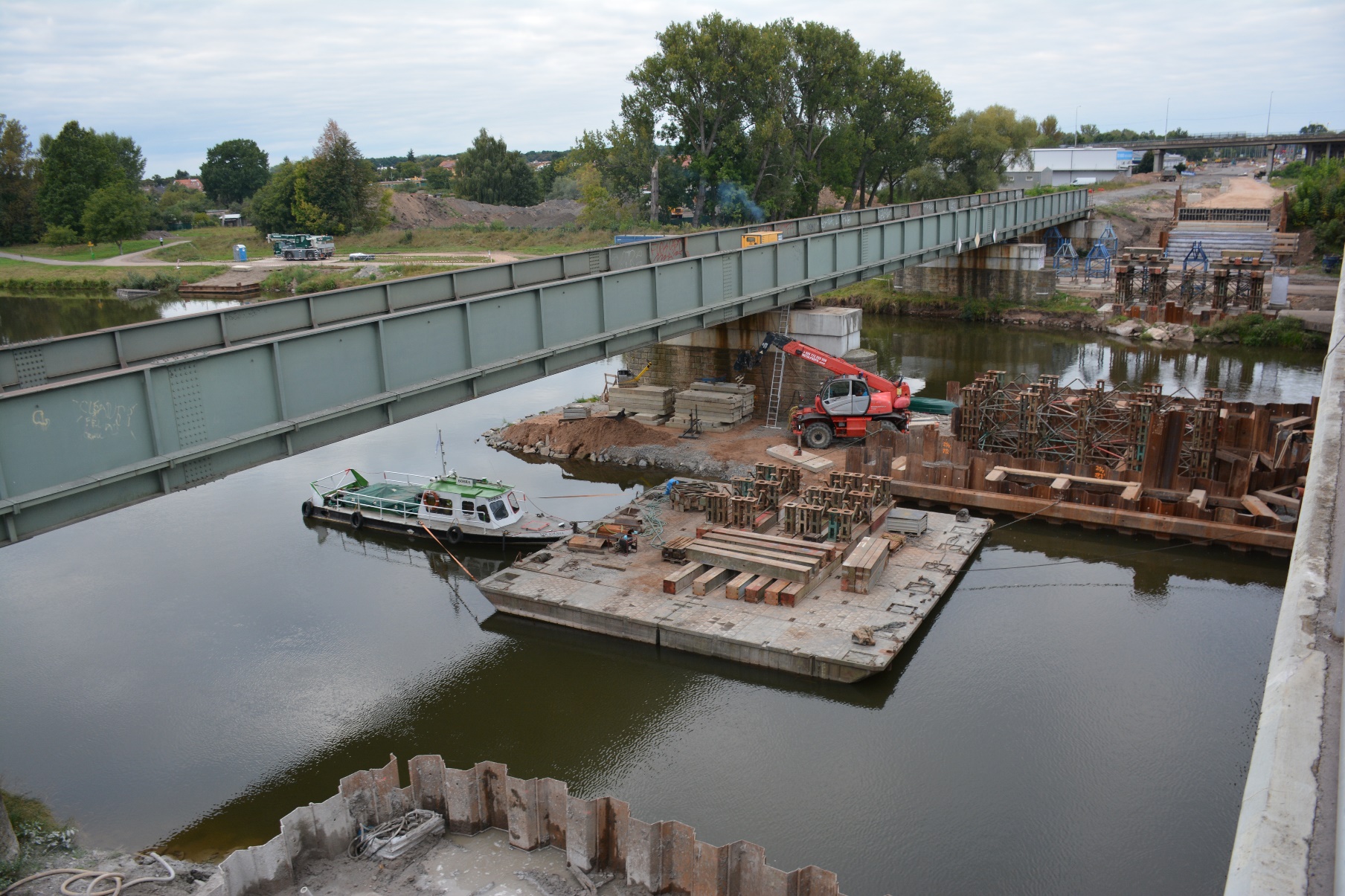 Řešení speciálního založení vysunutého železničního mostu v Pardubicích pomocí dvojité štětovnicové jímky v korytě Labe a dalších provizorních konstrukcí
8/14
Dočasné opěry pOP1 a pOP2
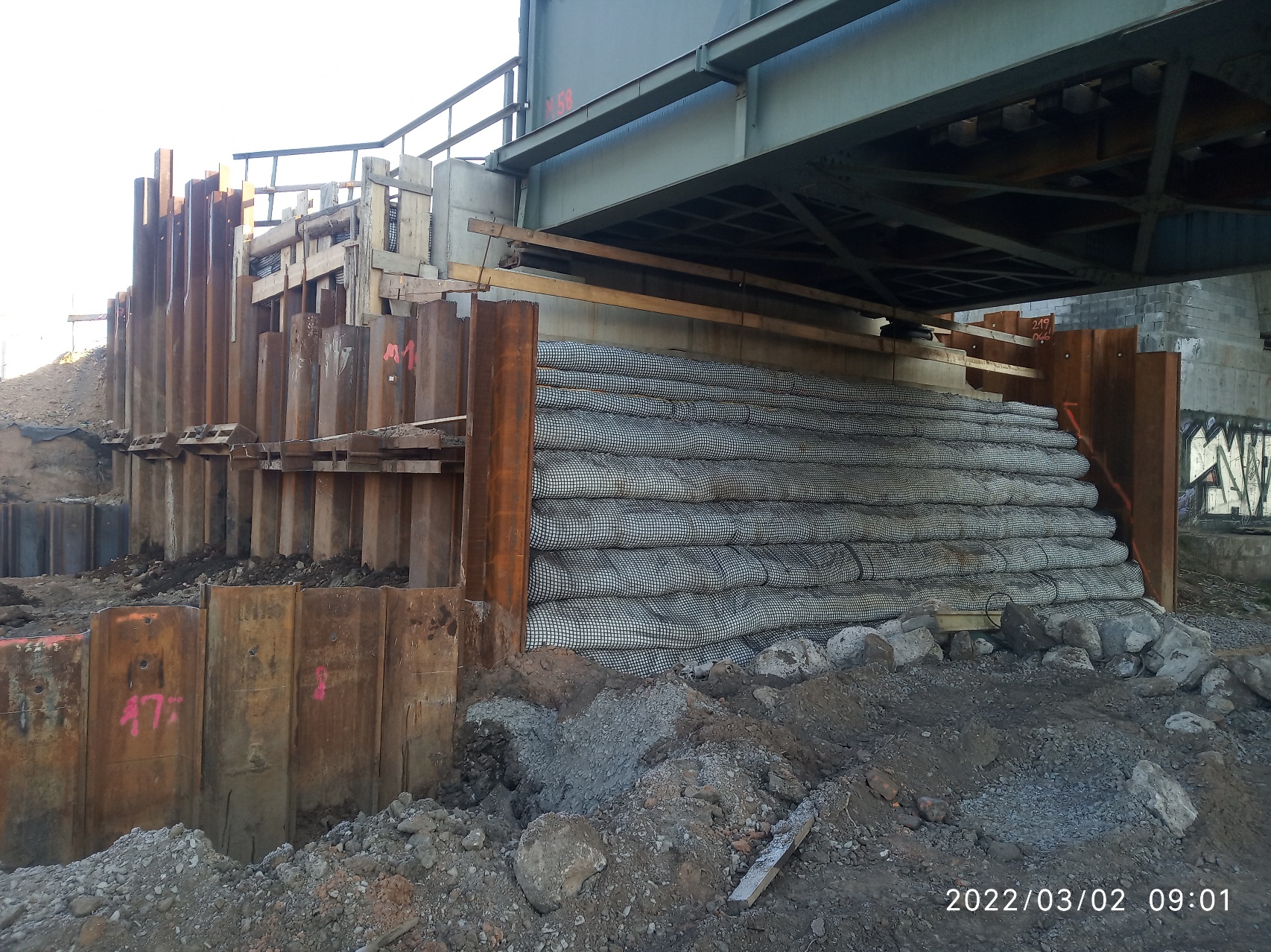 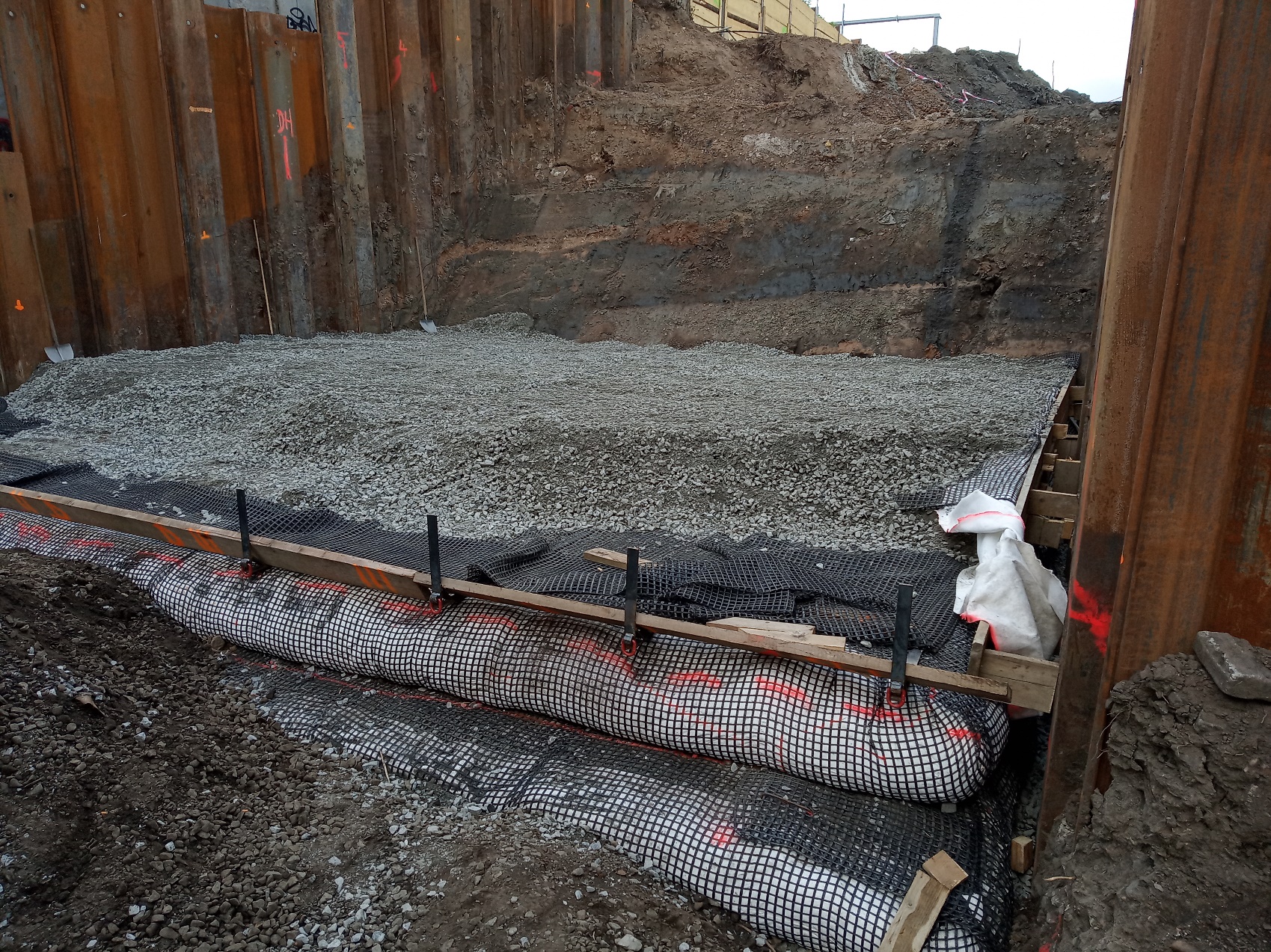 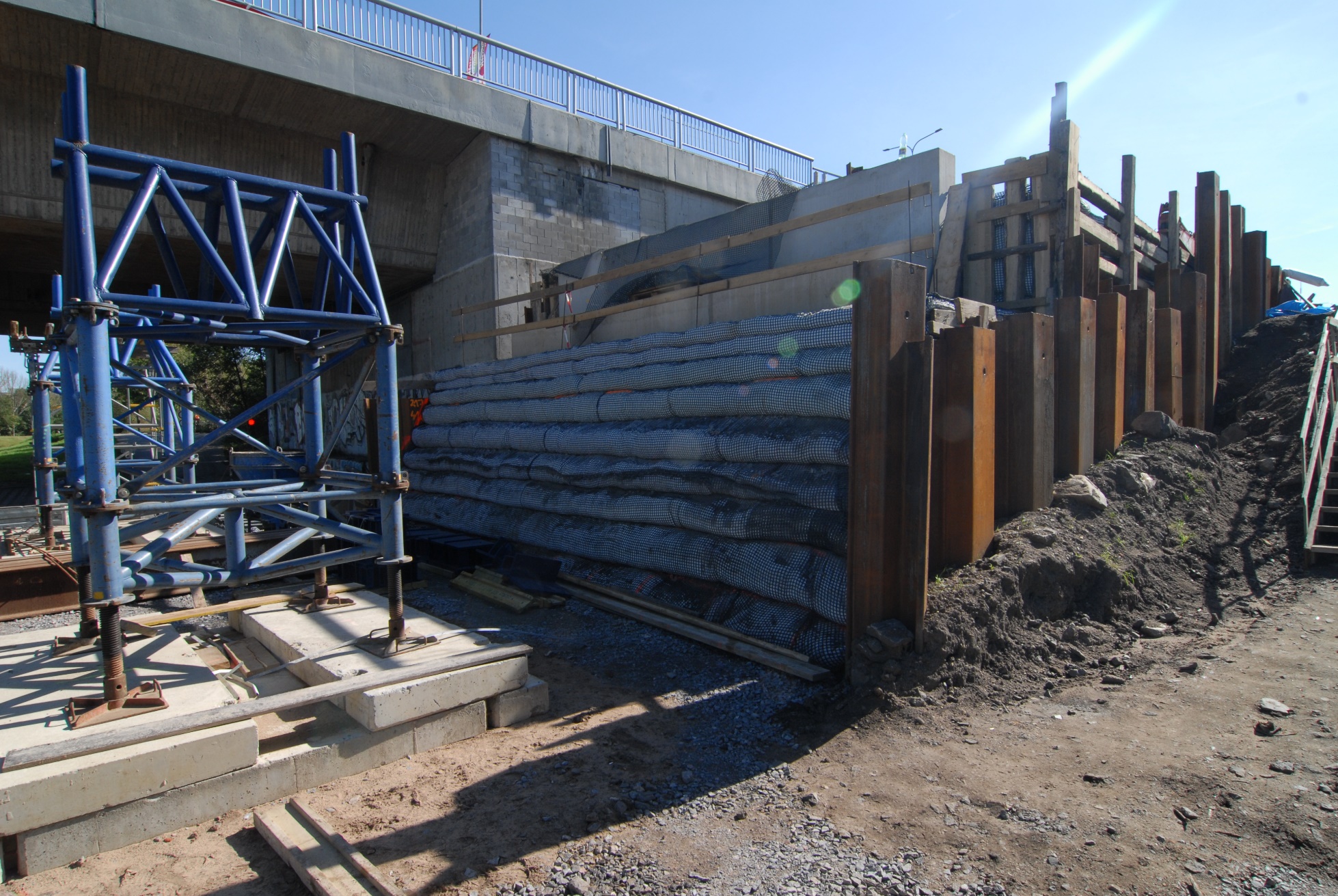 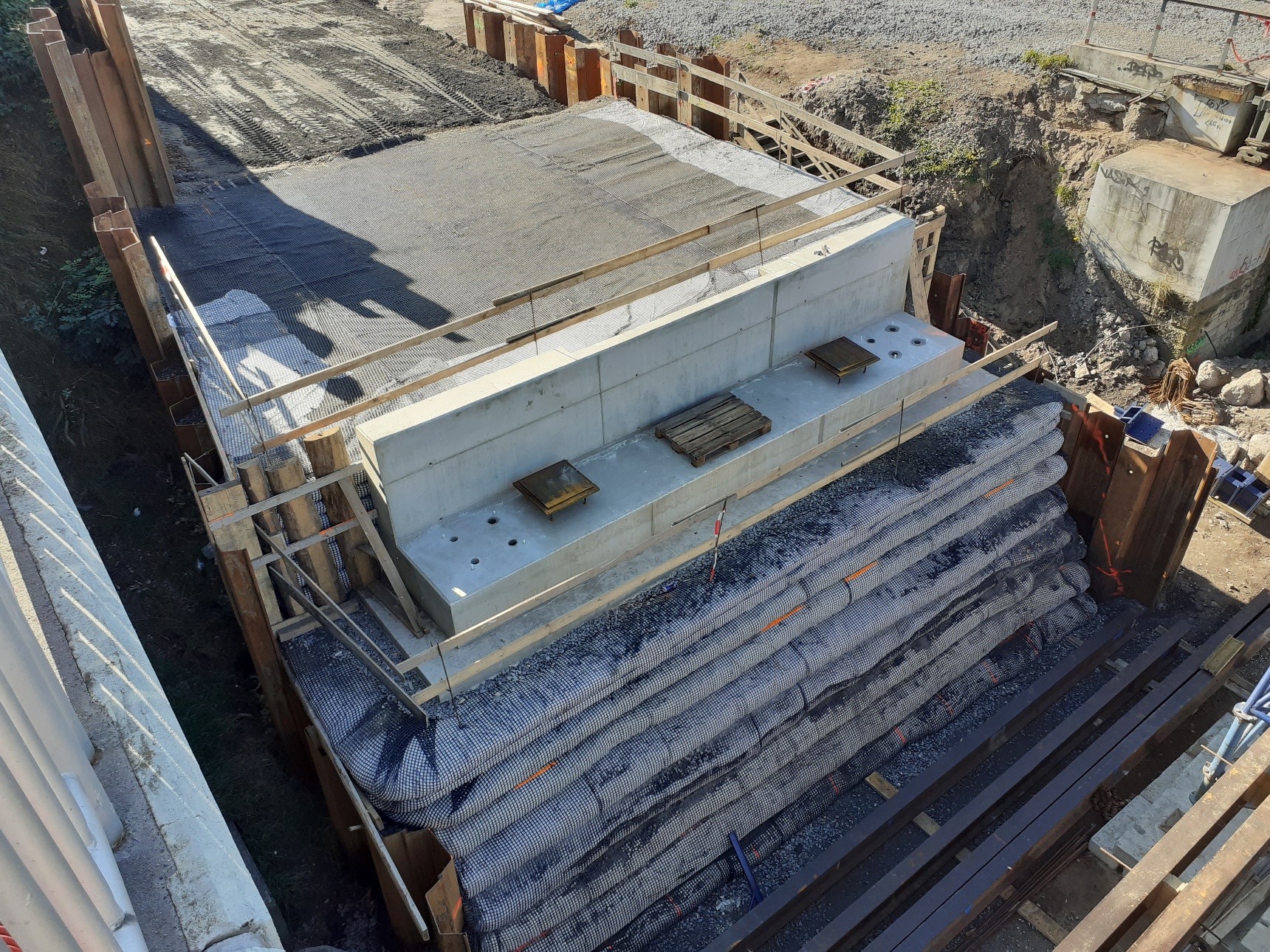 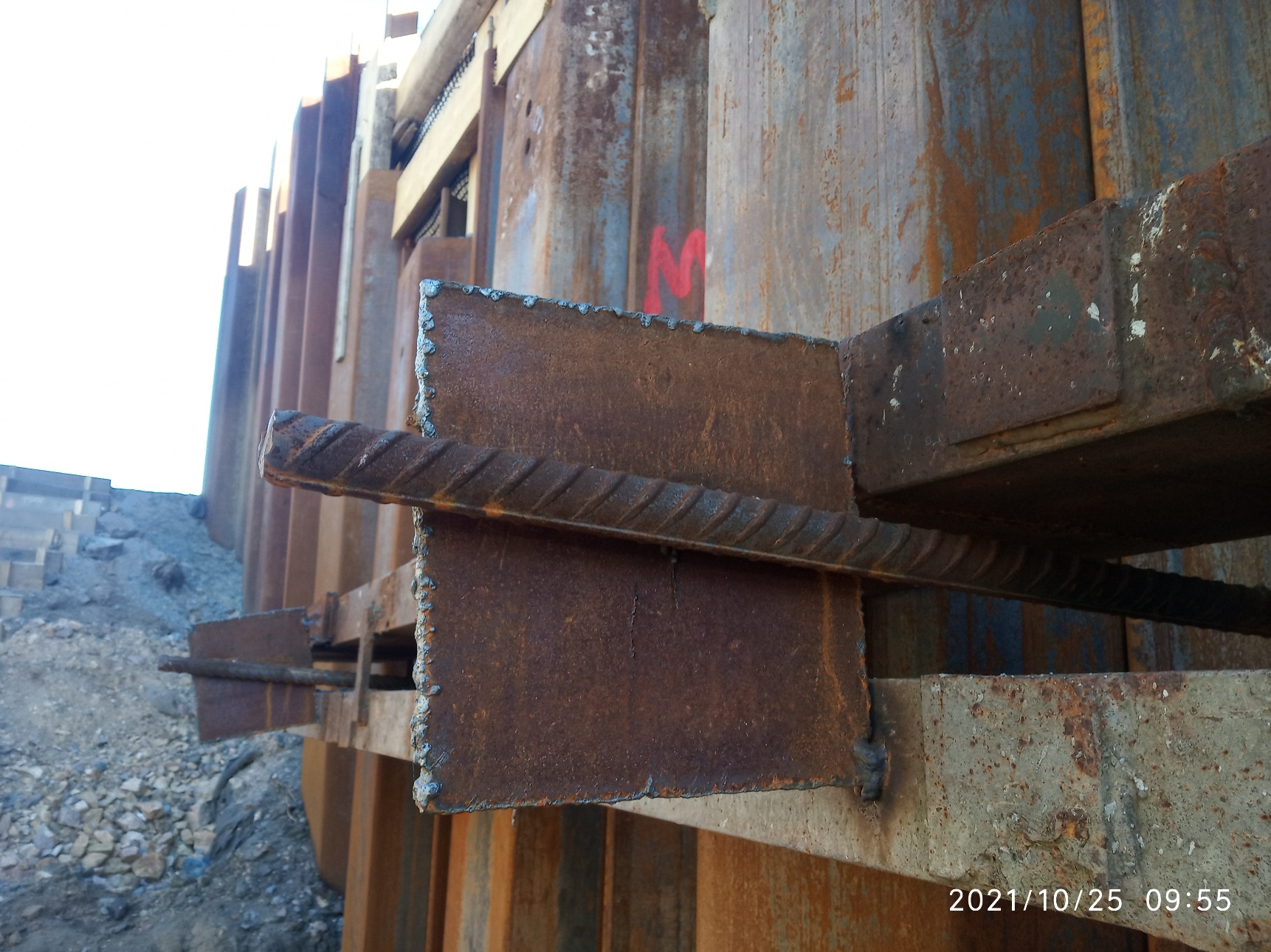 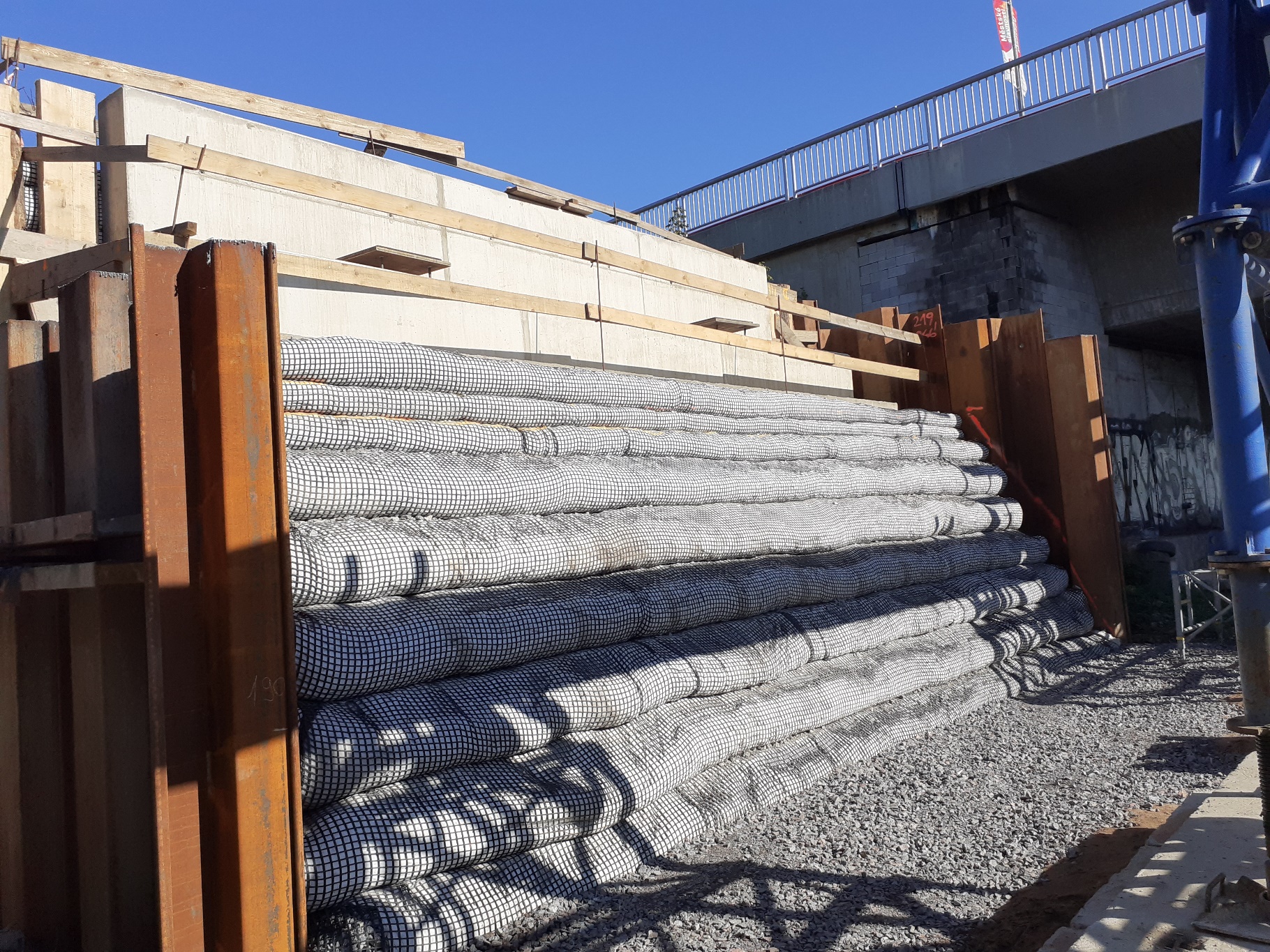 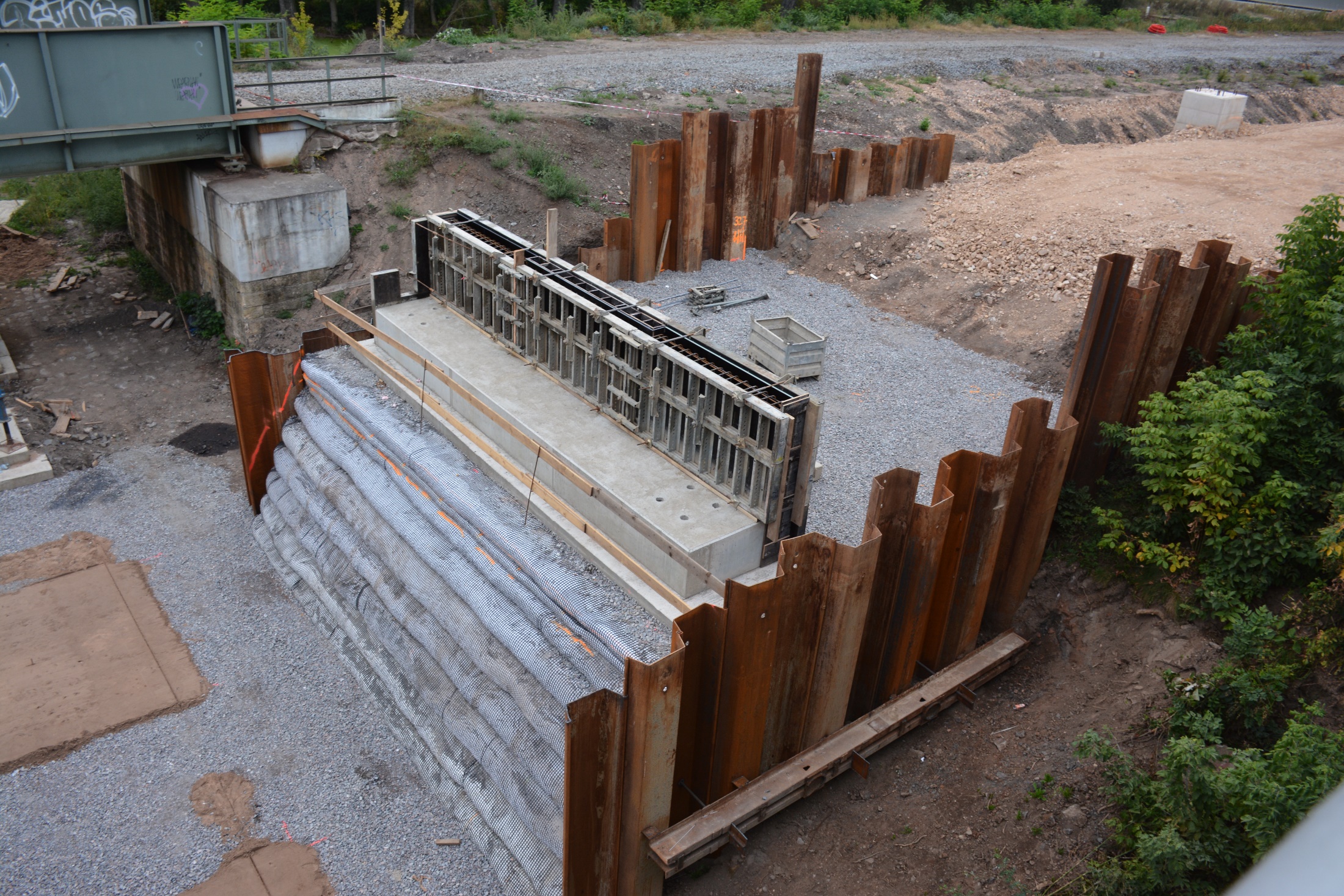 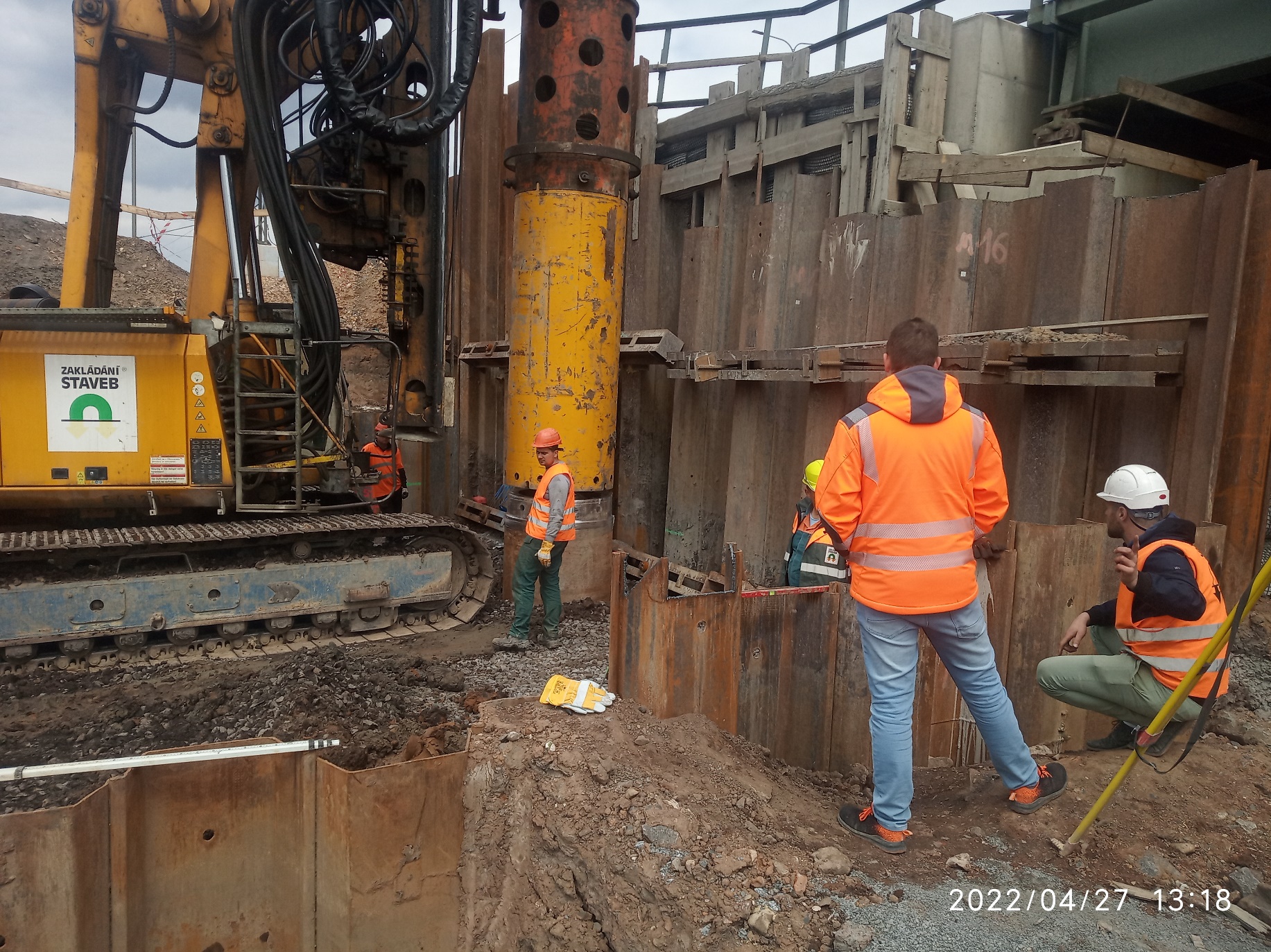 Vyztužené zemní těleso:
 
Budované mezi štětovnicové pažení
Výška 3,9 (5,1) m
Obalované čelo ve sklonu 70°
pOP1- vzduchová mezera k štětovnicím
Geomříže - Tcr =  82 kN/m (krátkodobá 120 kN/m)
Řešení speciálního založení vysunutého železničního mostu v Pardubicích pomocí dvojité štětovnicové jímky v korytě Labe a dalších provizorních konstrukcí
9/14
Brzdný pilíř pP1
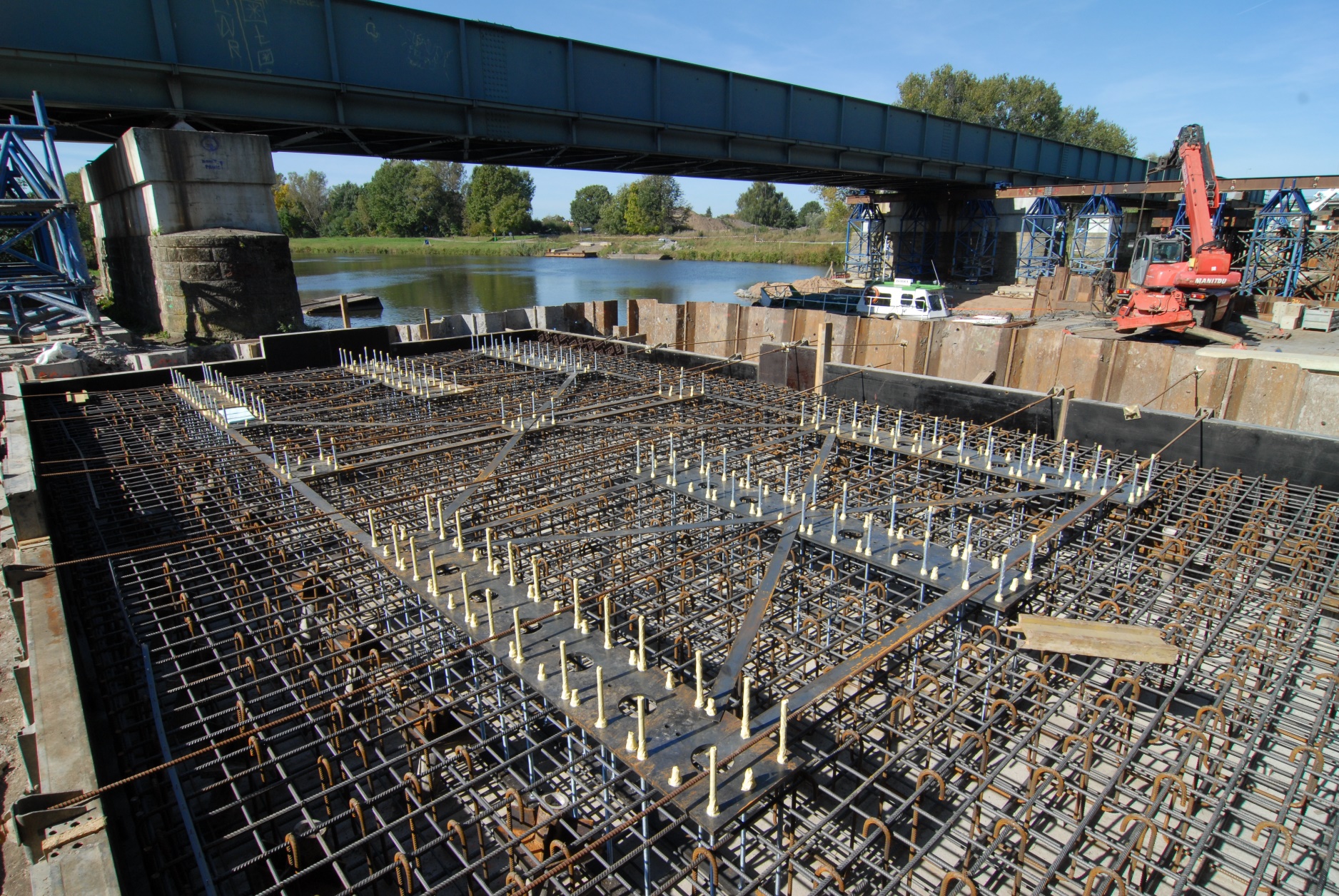 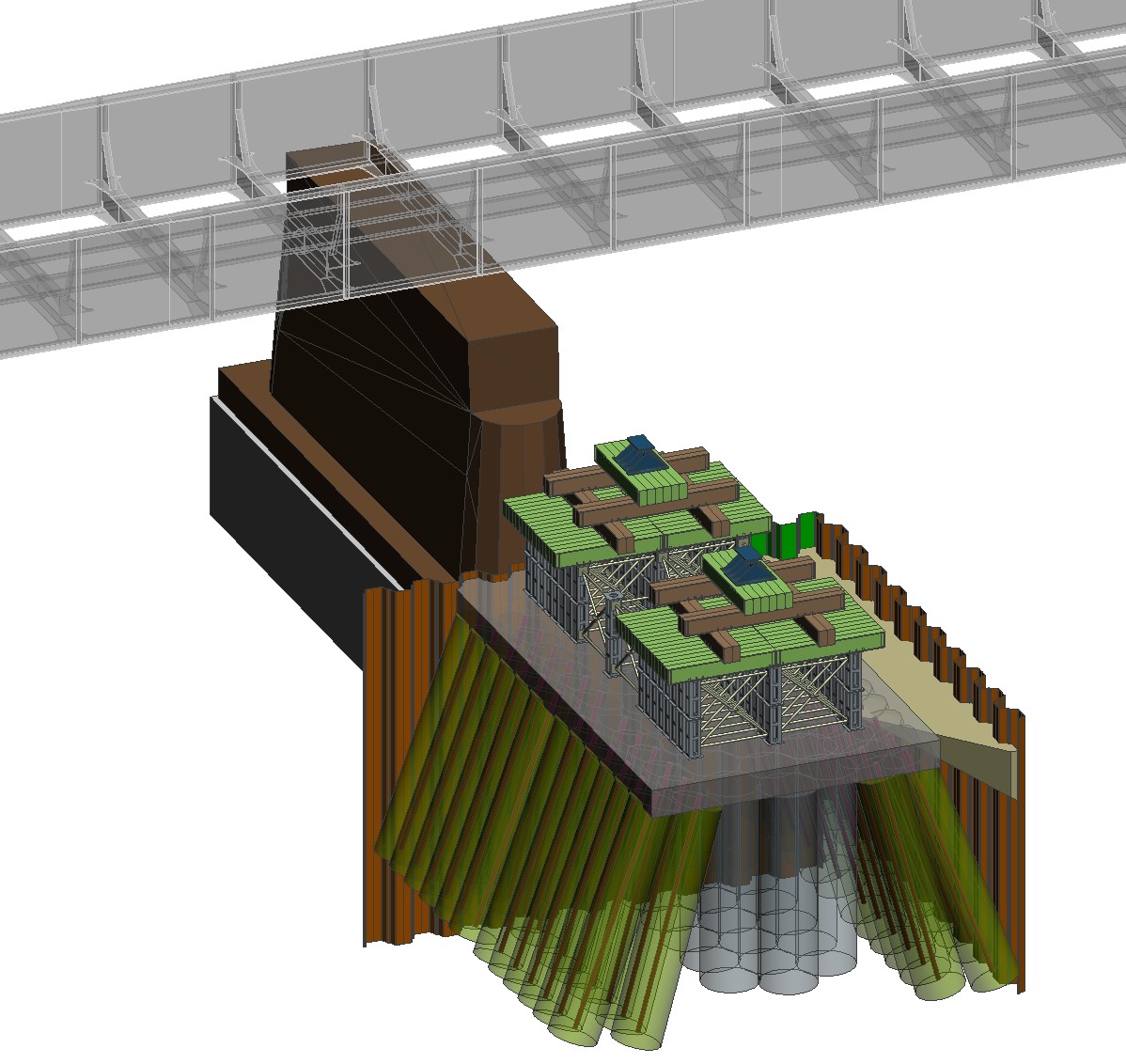 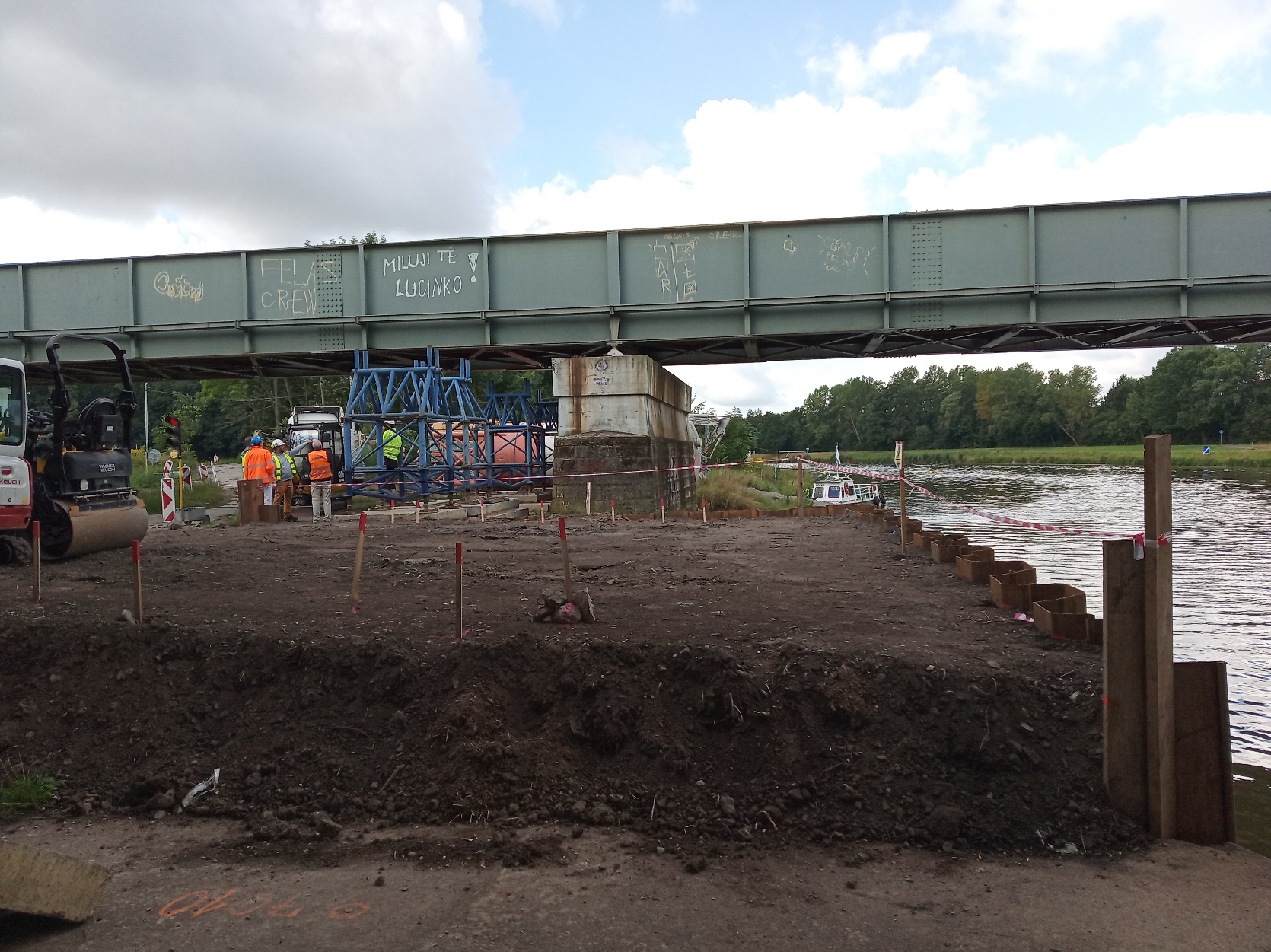 Trysková injektáž:
 
78 vrtů, Ø 1,2 a 1,4 m délky 6,0 m
Mikropiloty 48, Tr 108/16
Kotevní prvky základu
Pižmo, atypické diagonály
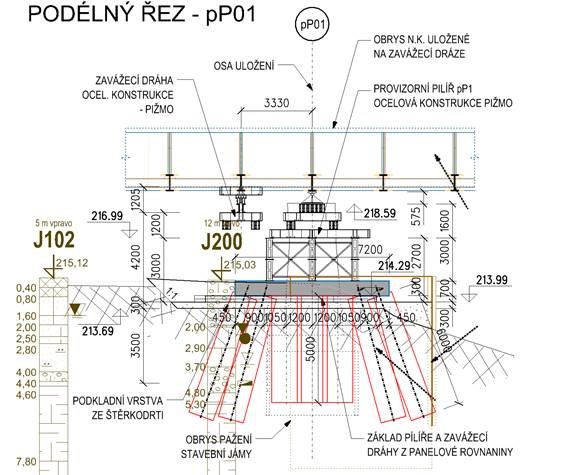 Řešení speciálního založení vysunutého železničního mostu v Pardubicích pomocí dvojité štětovnicové jímky v korytě Labe a dalších provizorních konstrukcí
10/14
Pilíř v řece pP2
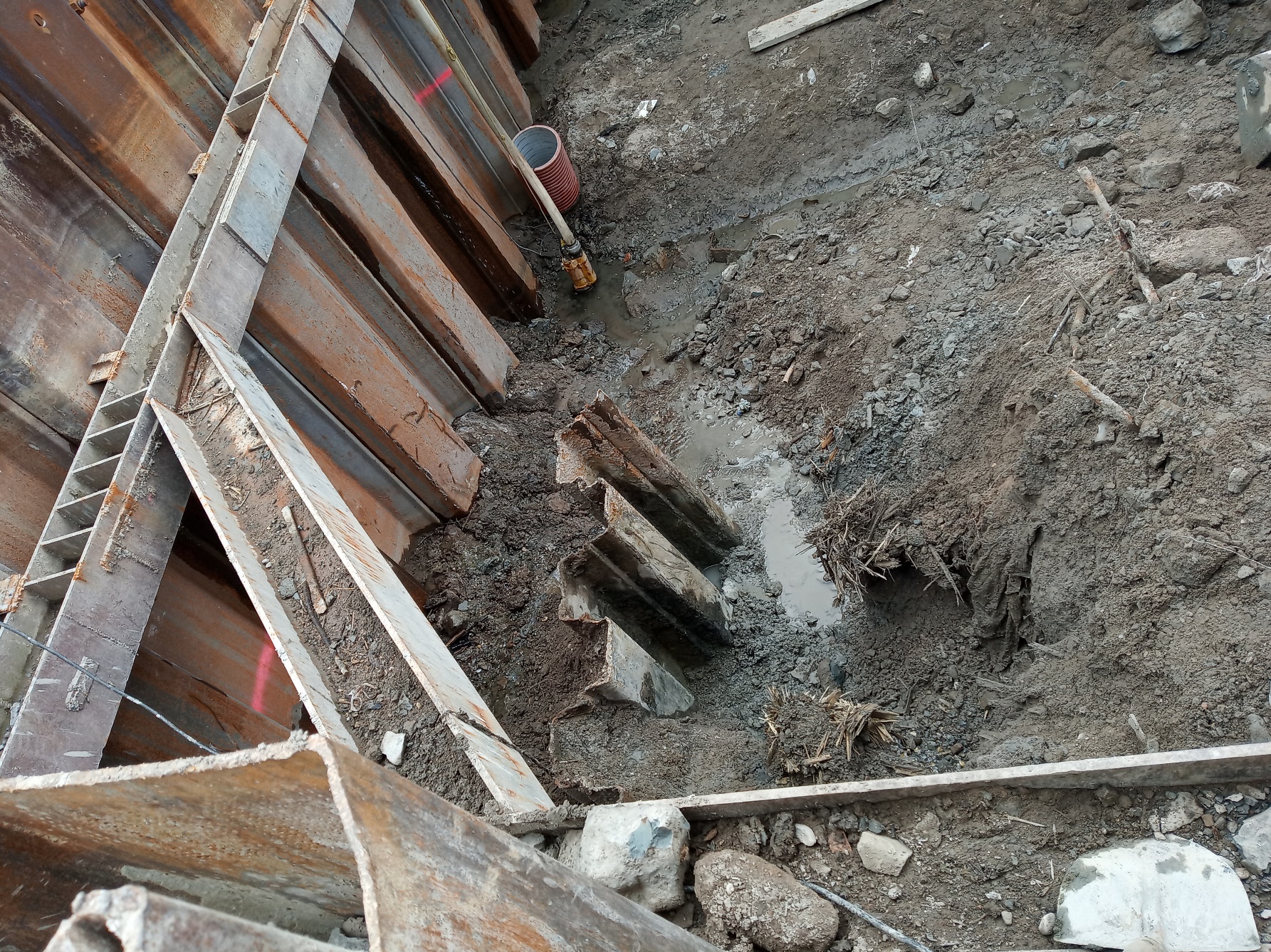 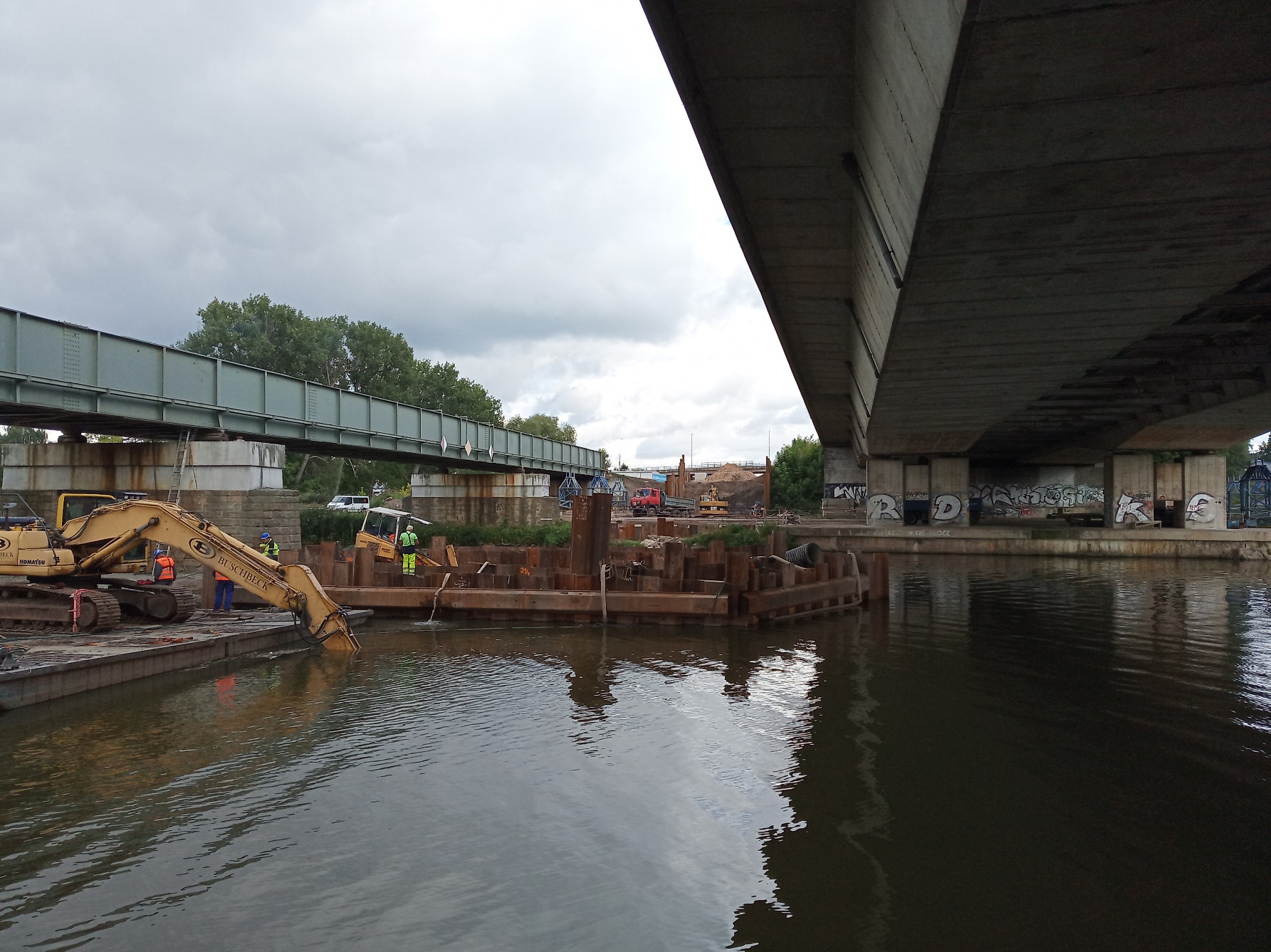 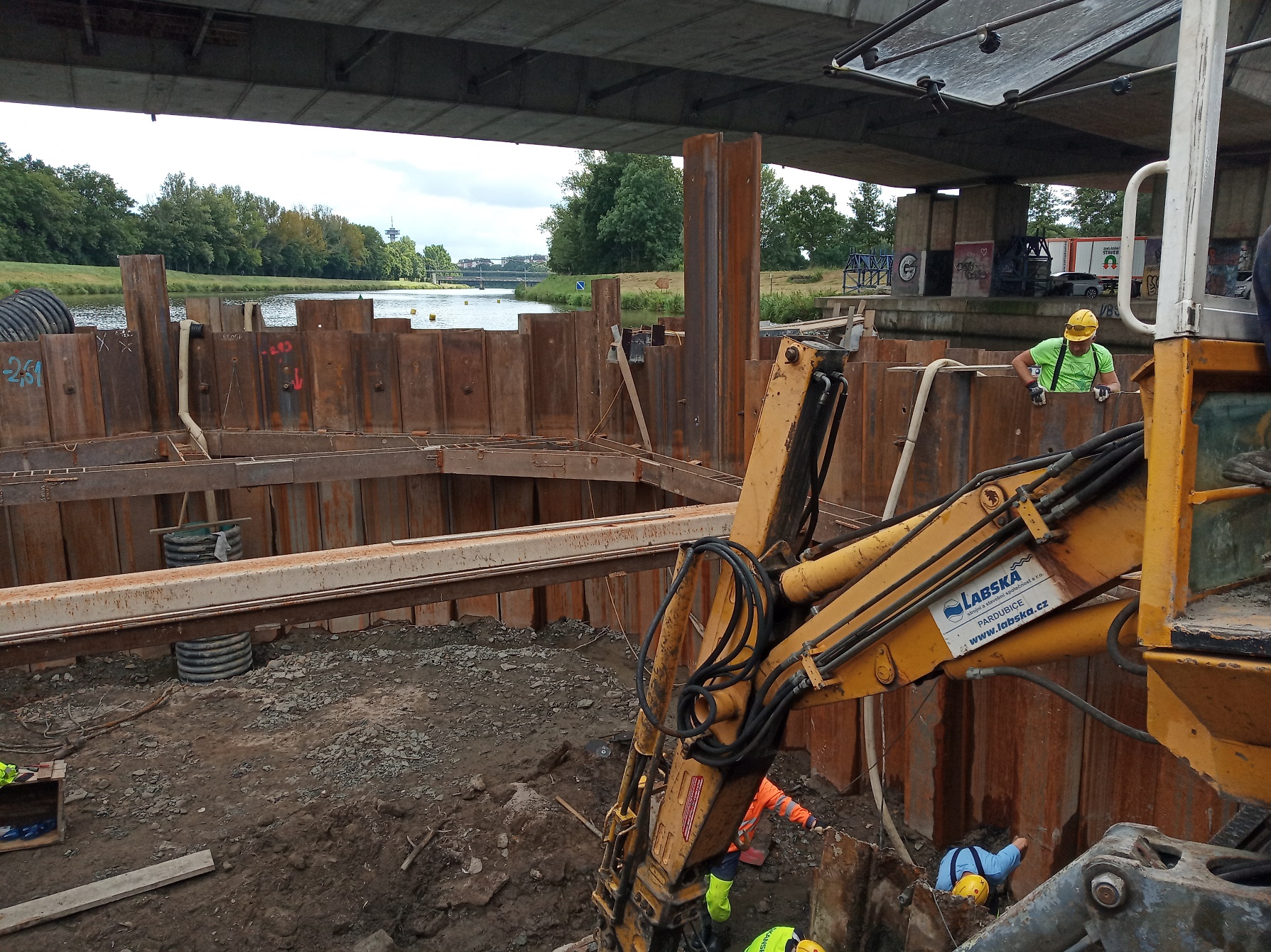 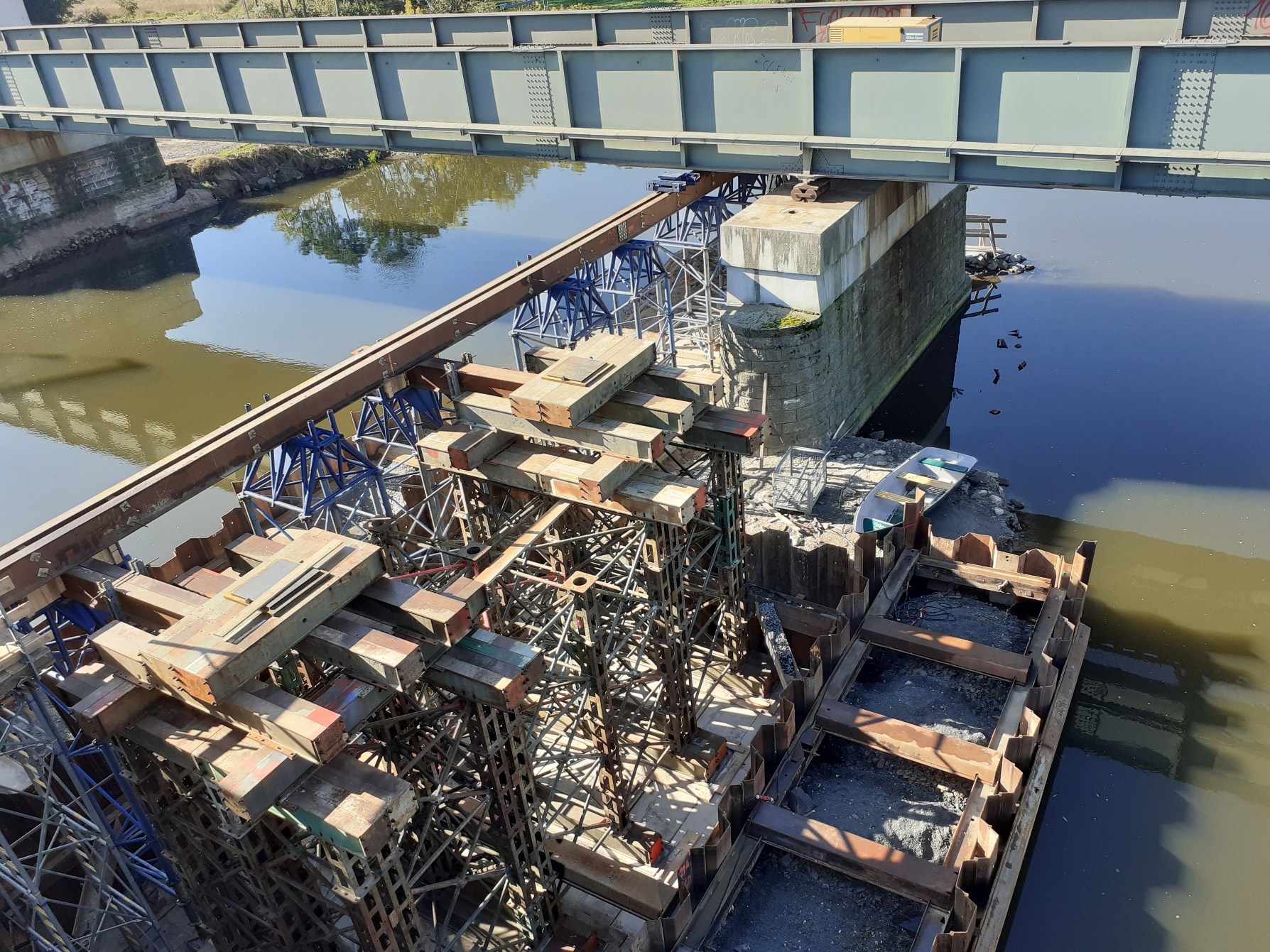 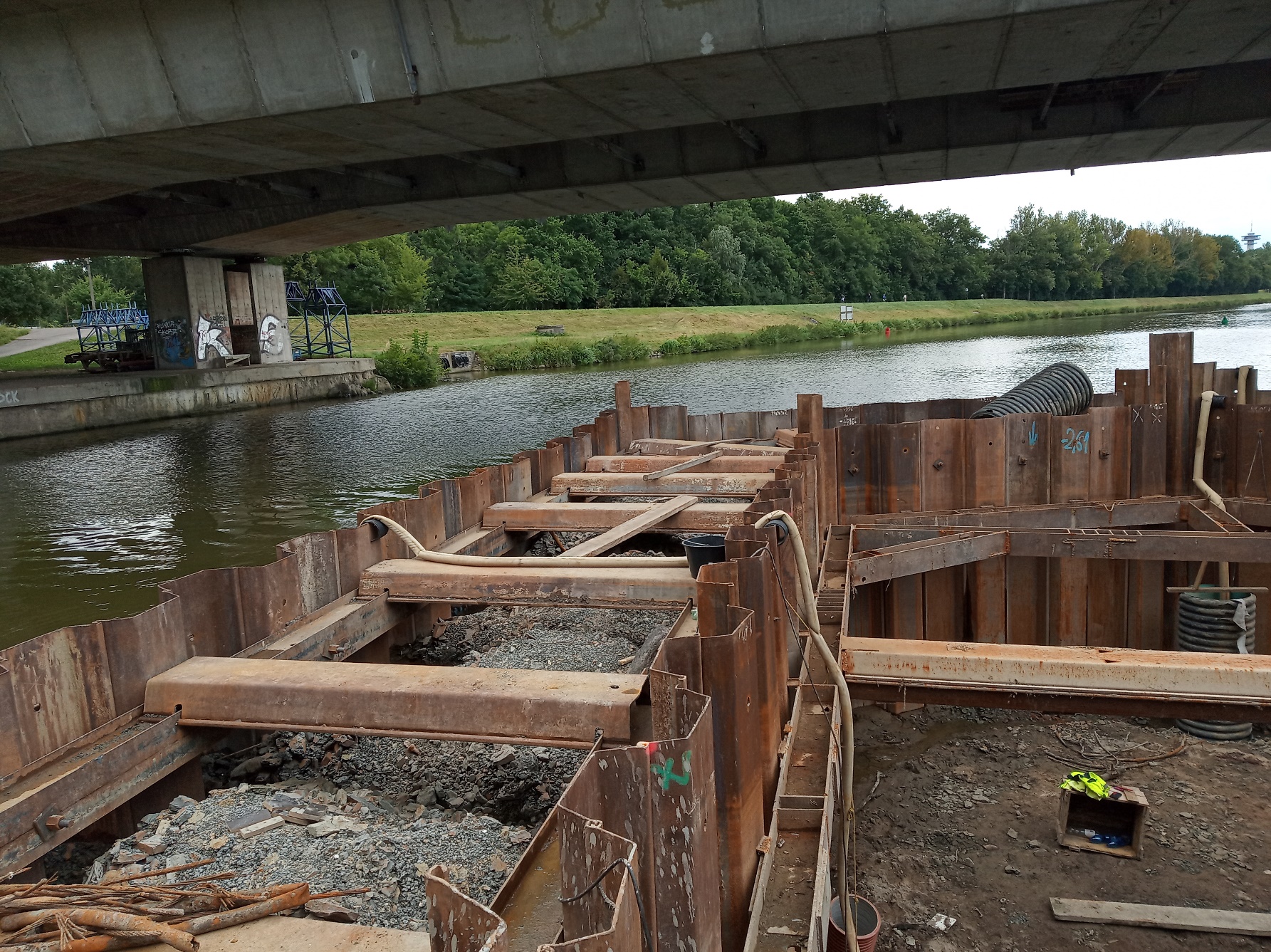 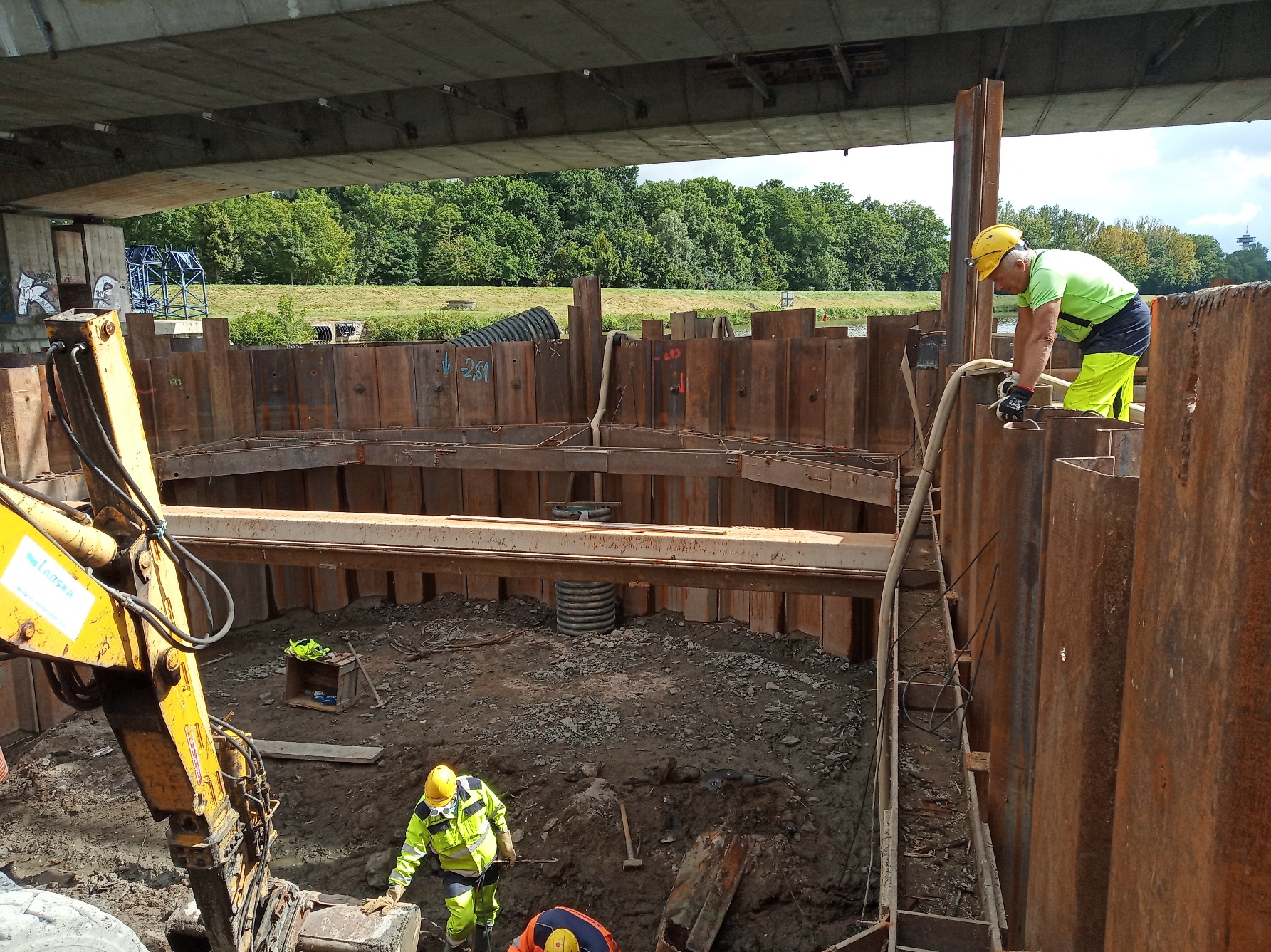 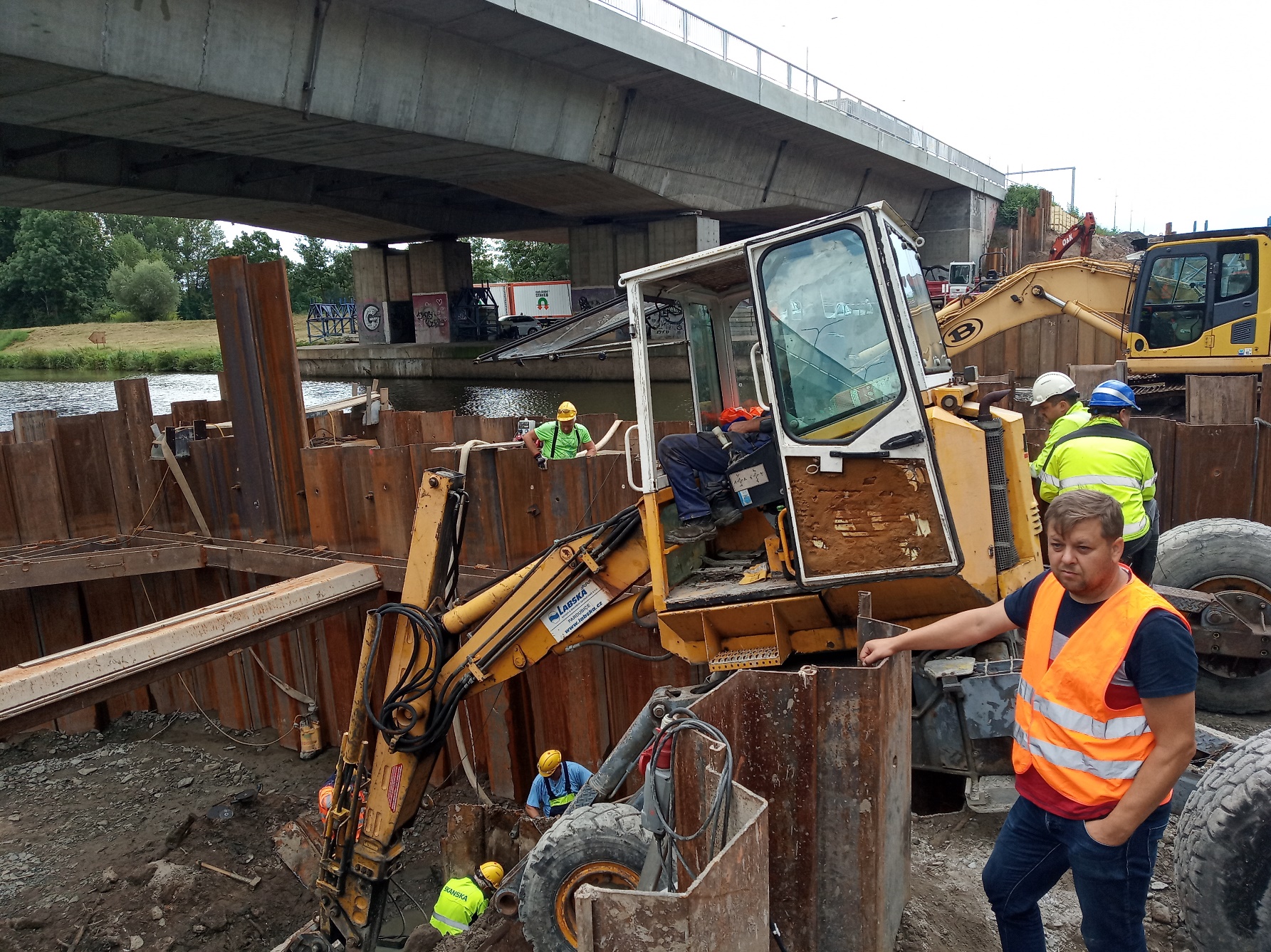 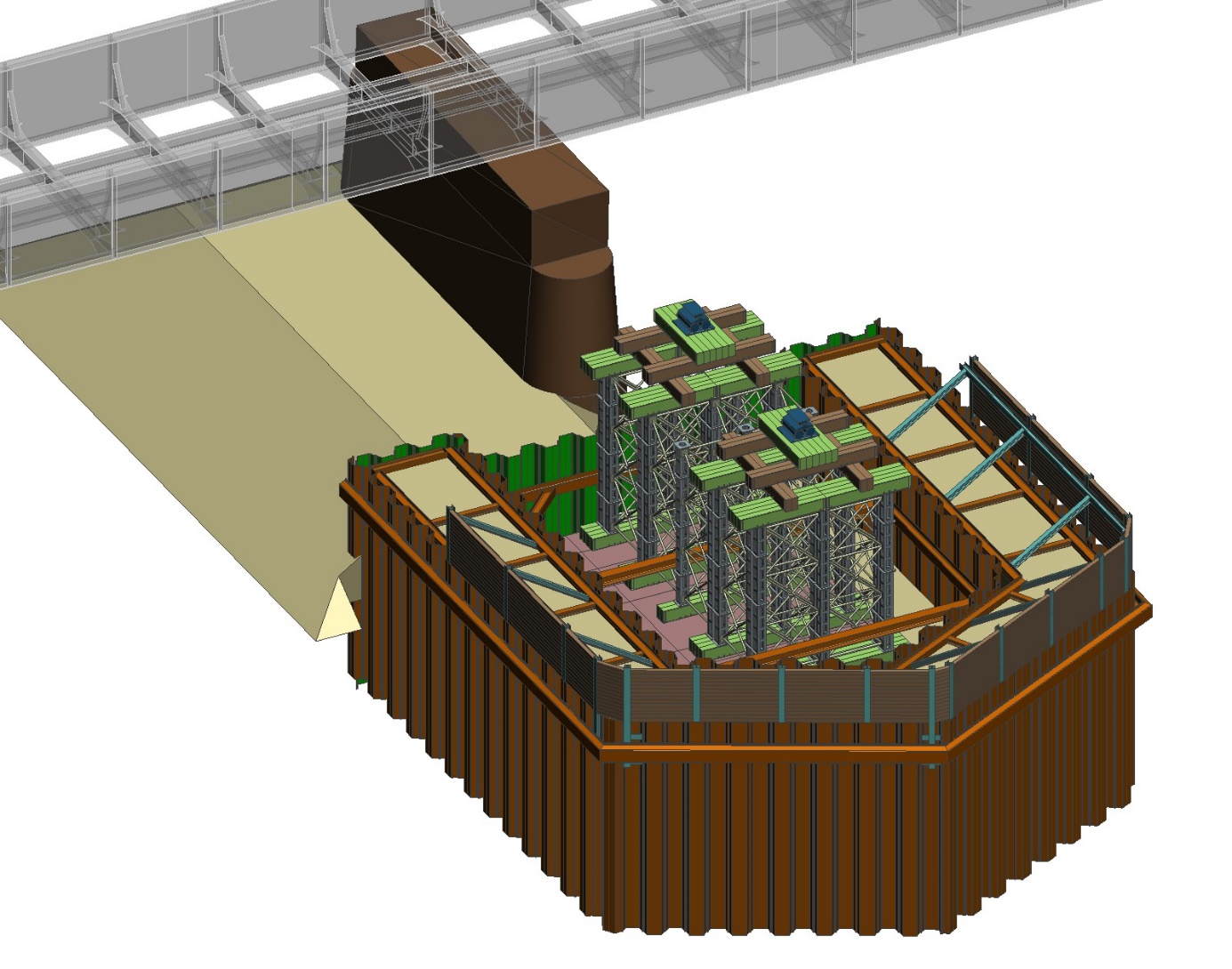 Dvojitá štětovnicová jímka:

 
Navržena jako nasazená s diagonálními táhly
Délka štětovnic 7,0 m
Kolize s pozůstatky štětovnic v dně
Kolize s betonovými základy
Jednoduchá stěna v přísypu
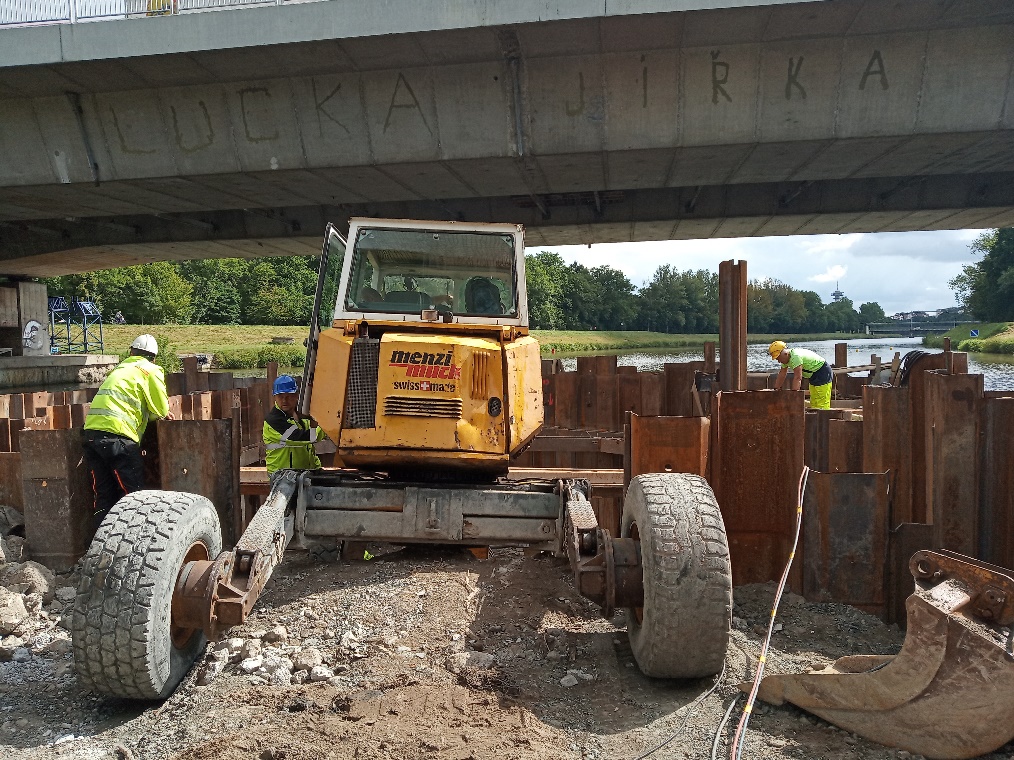 Řešení speciálního založení vysunutého železničního mostu v Pardubicích pomocí dvojité štětovnicové jímky v korytě Labe a dalších provizorních konstrukcí
11/14
Pilíř na pravém břehu pP3
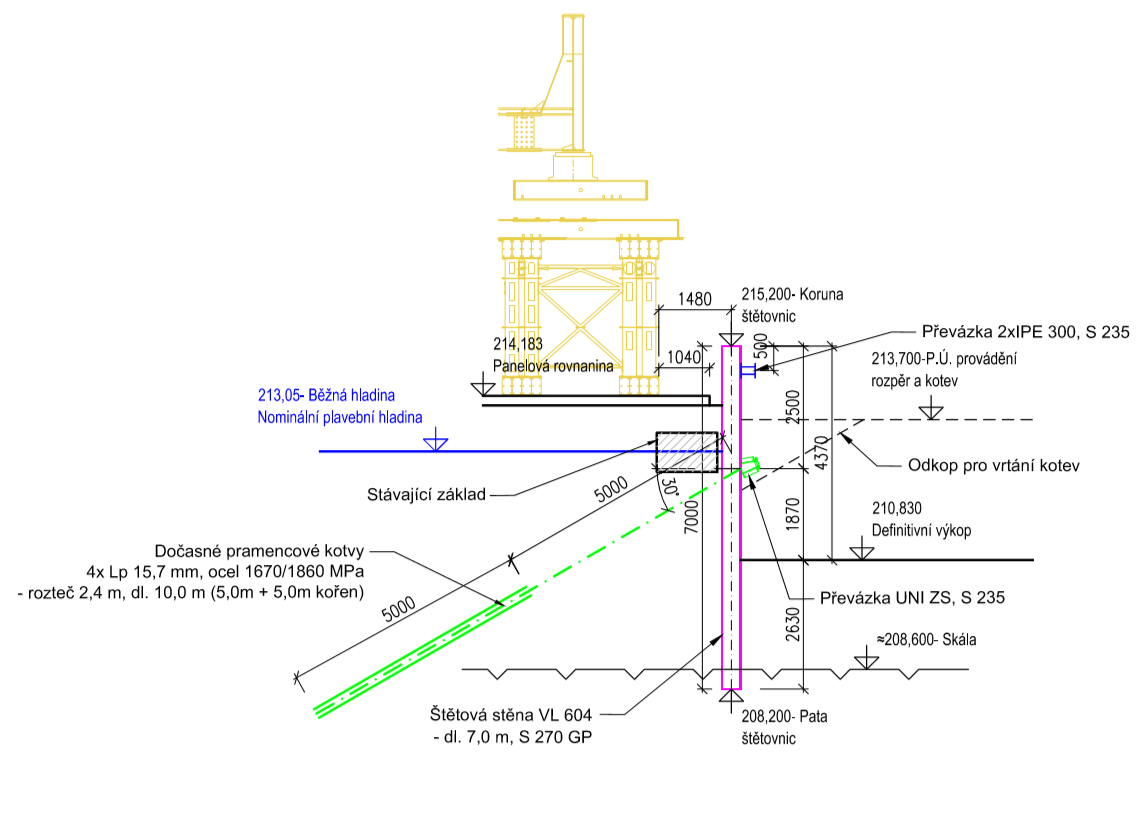 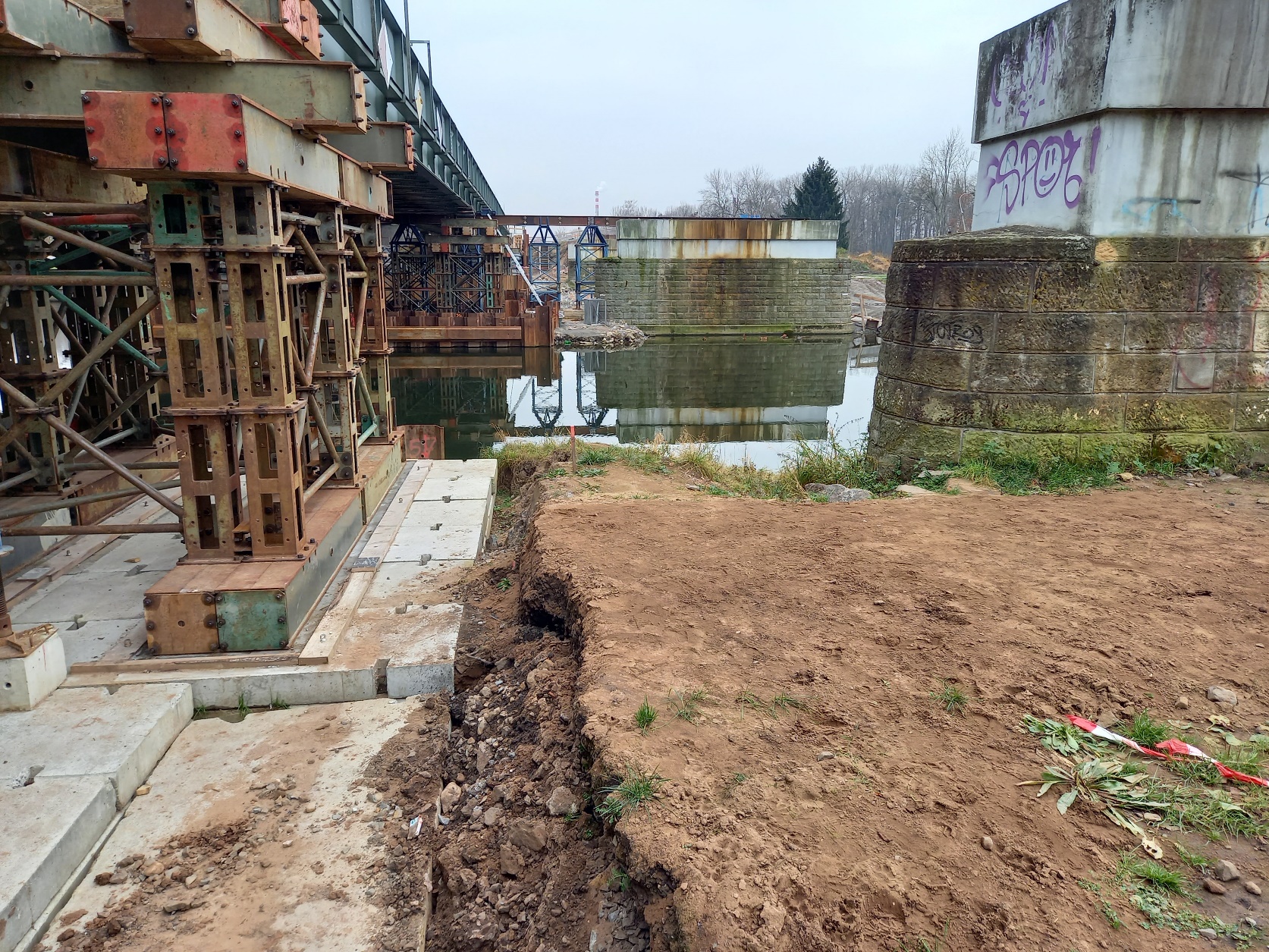 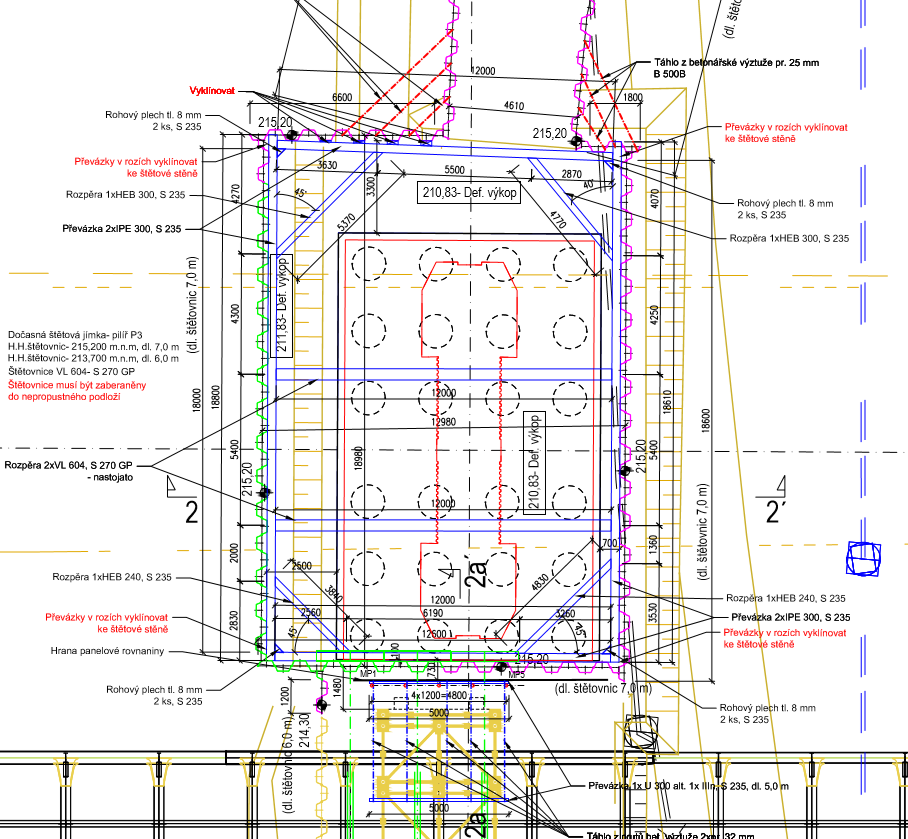 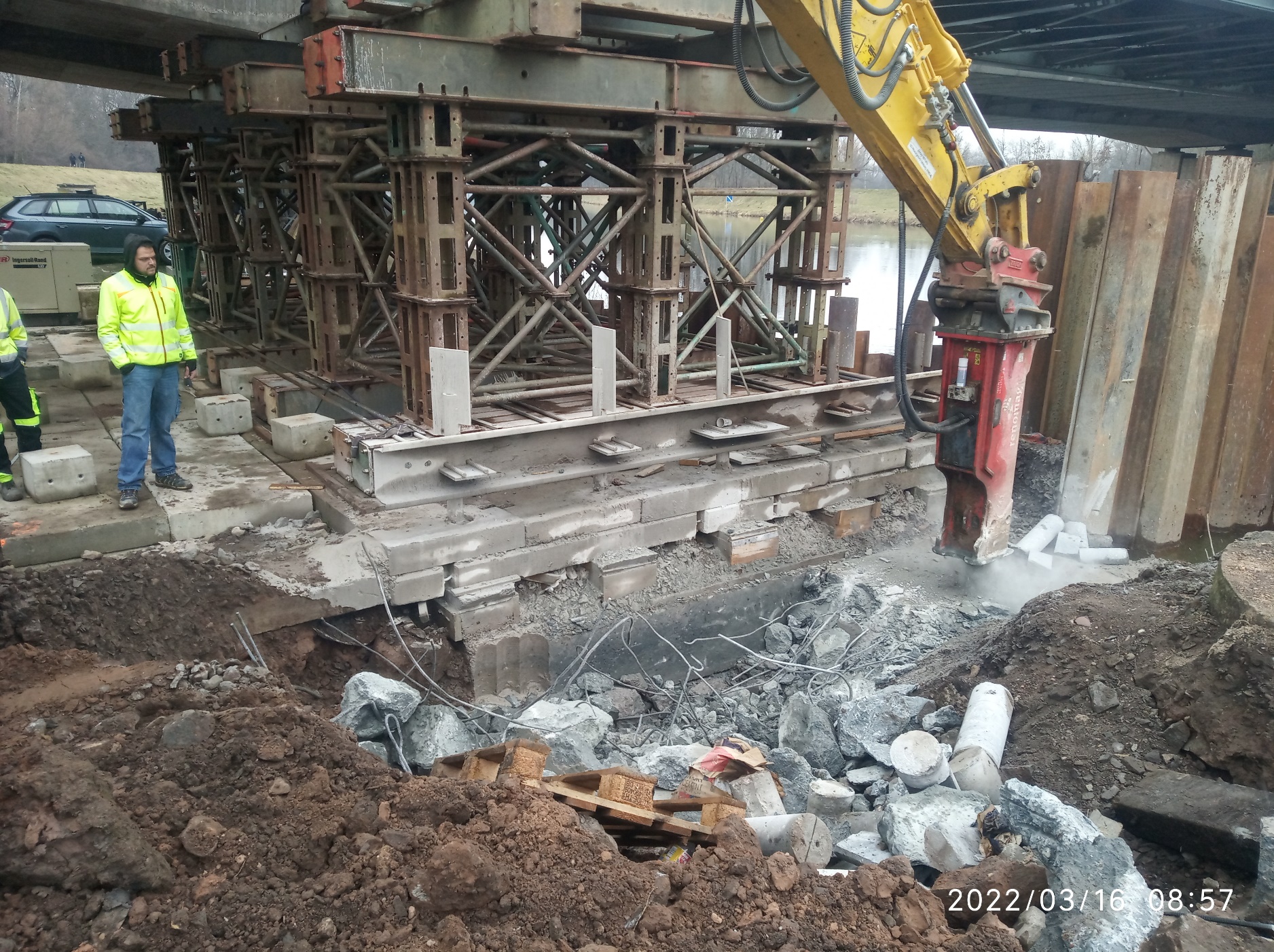 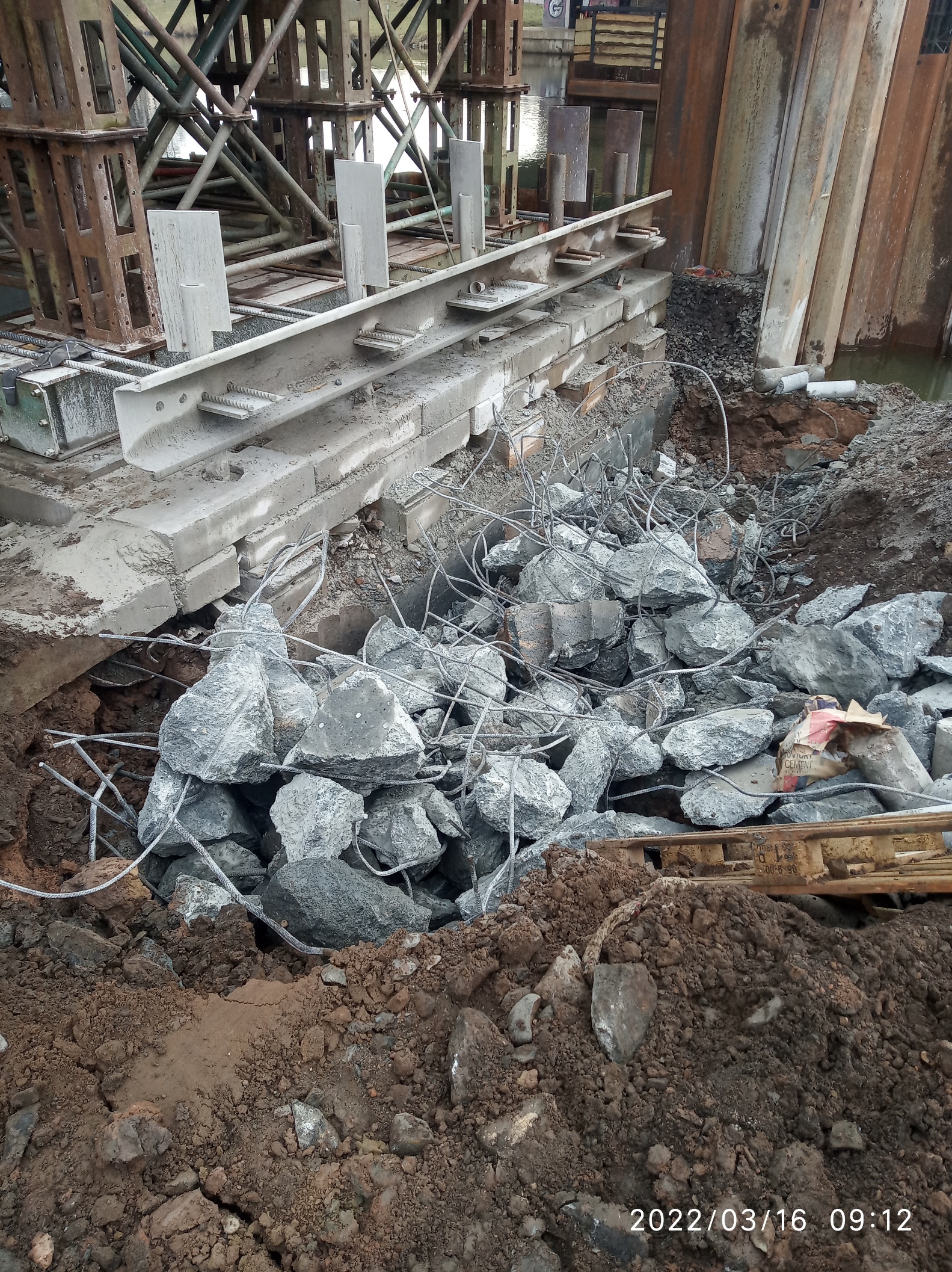 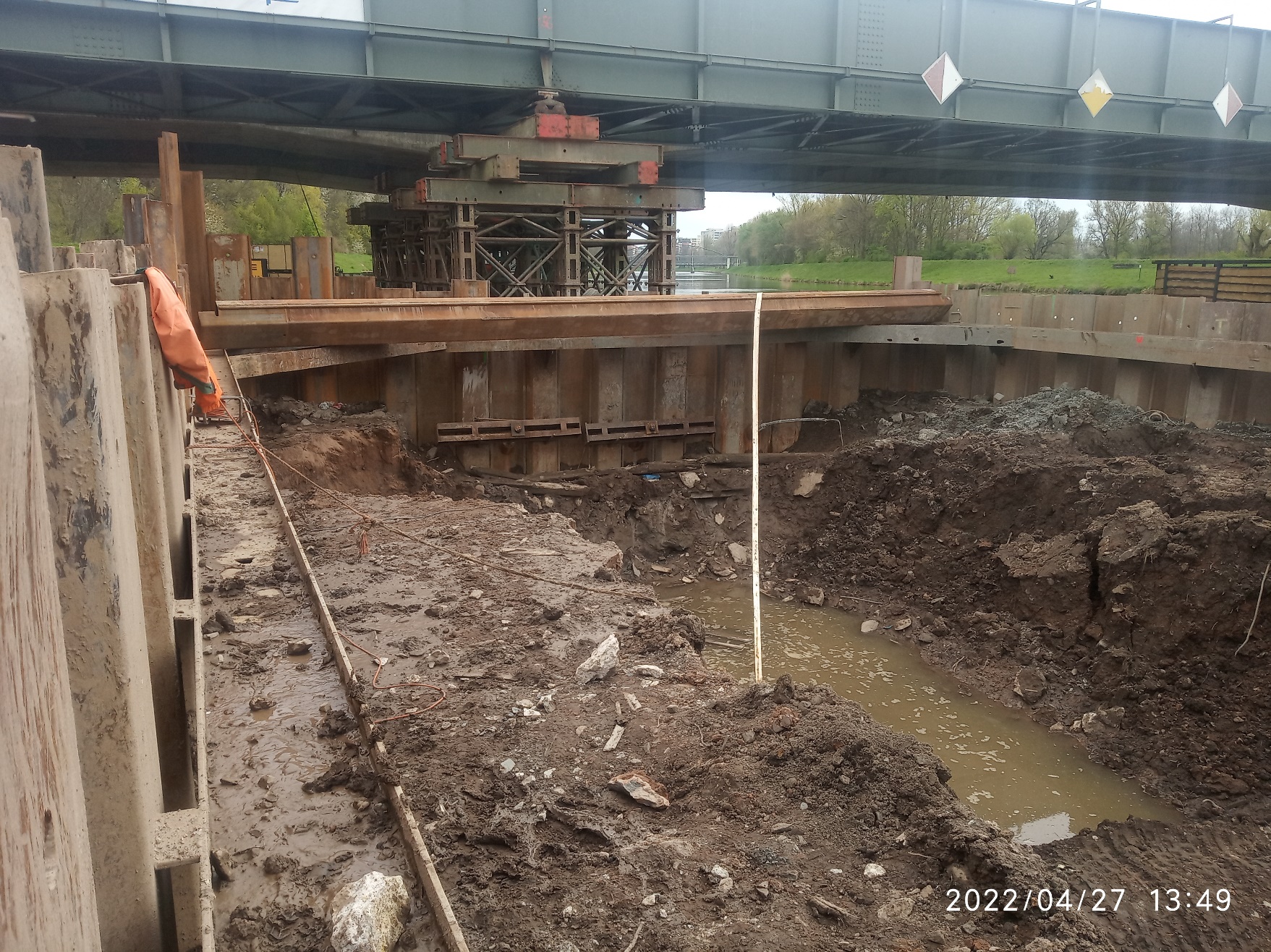 Těsněná jímka pod pilířem pP3:

 
Kolize se stávajícím základem
Posun podélné štětovnicové stěny 
Jádrové vrtání rovnaninou
Mikropiloty s táhly
Řezání a částečné ubourání základu
Úprava základu nového pilíře
Posun a prodloužení krajních pilot
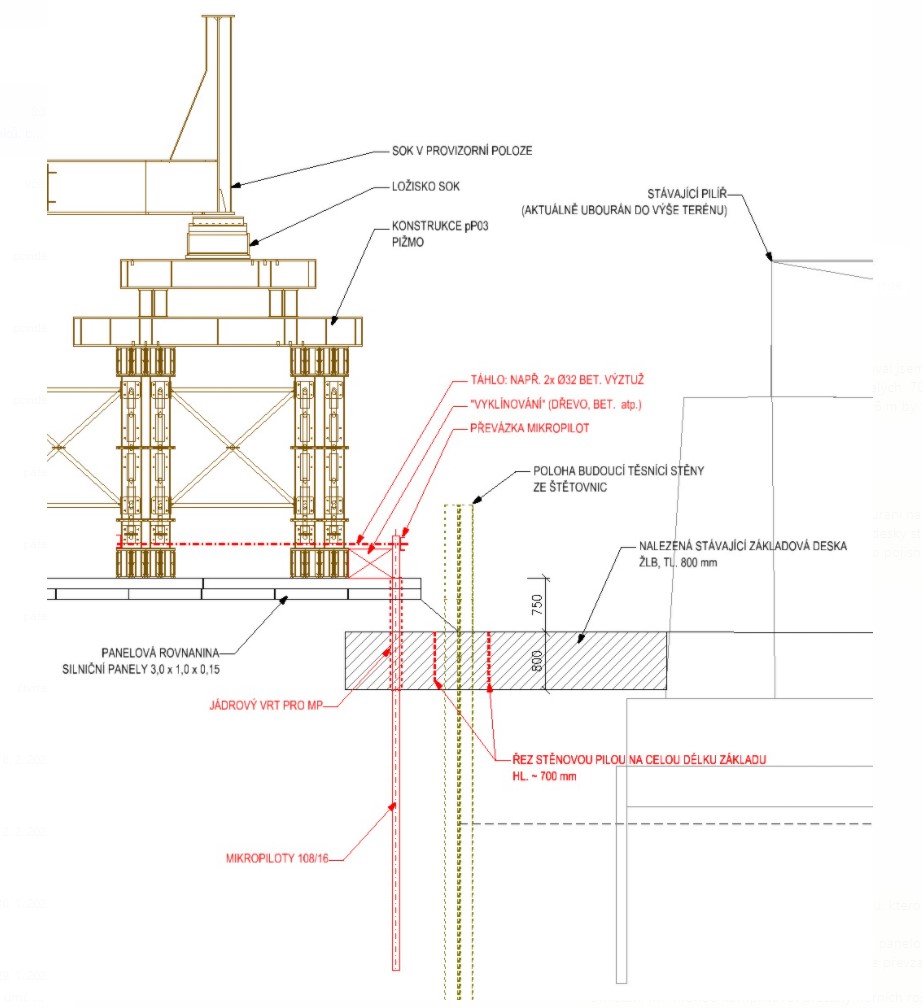 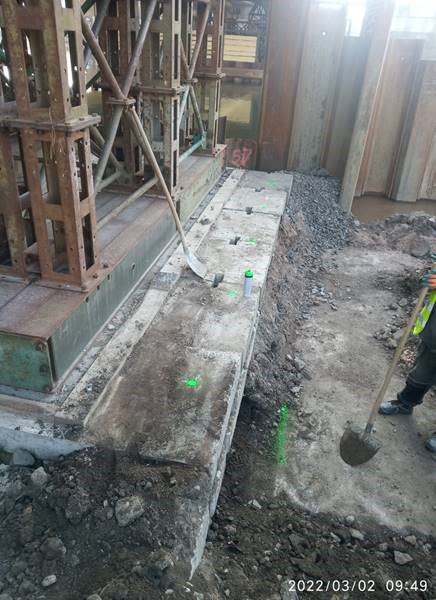 Řešení speciálního založení vysunutého železničního mostu v Pardubicích pomocí dvojité štětovnicové jímky v korytě Labe a dalších provizorních konstrukcí
12/14
Závěr
Během provádění :

 
Byly odhaleny skryté základové konstrukce z 60. let
Úprava speciálního založení a spodní stavby
Probíhá monitoring provizorního mostu v provozu
Rektifikace pouze po příčném vysunutí
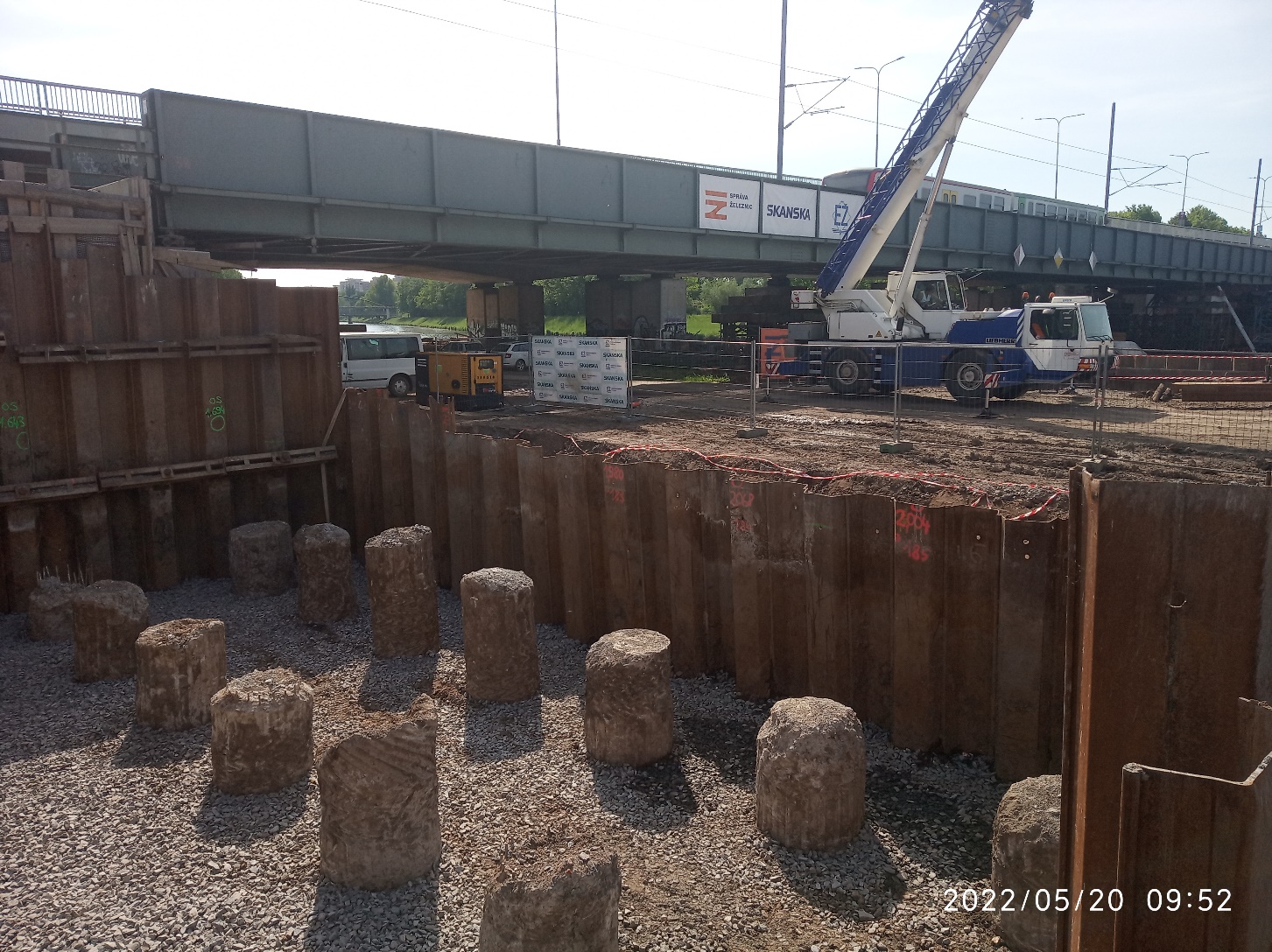 Řešení speciálního založení vysunutého železničního mostu v Pardubicích pomocí dvojité štětovnicové jímky v korytě Labe a dalších provizorních konstrukcí
13/14
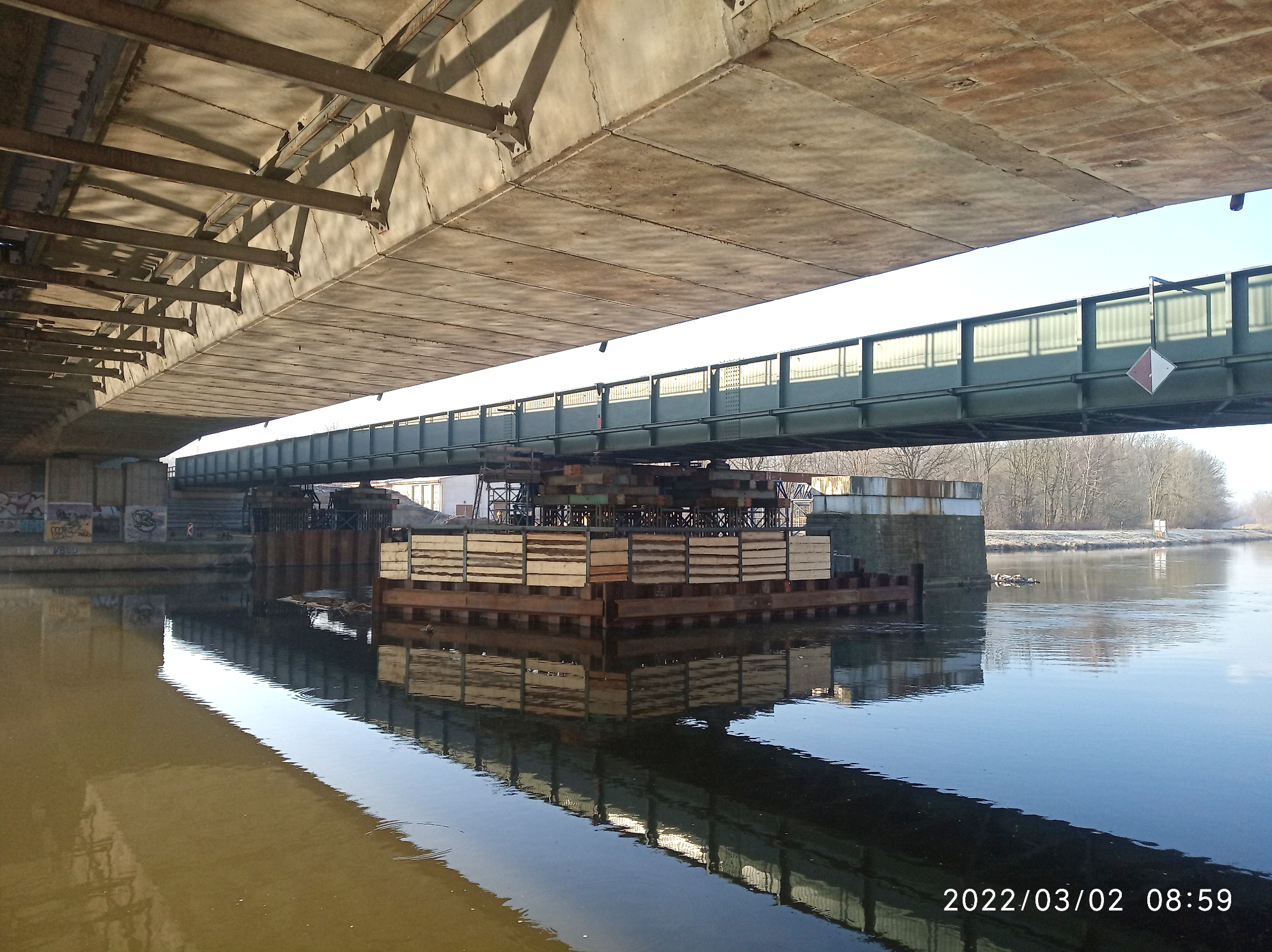 Děkuji za pozornost …
SUDOP PRAHA a.s., Olšanská 1a, 130 80 Praha 3, www.sudop.cz